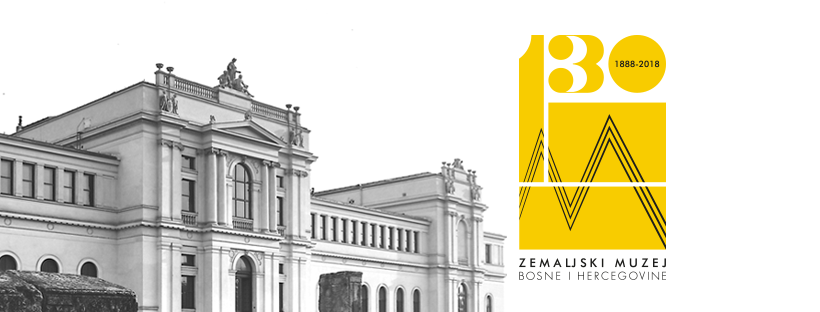 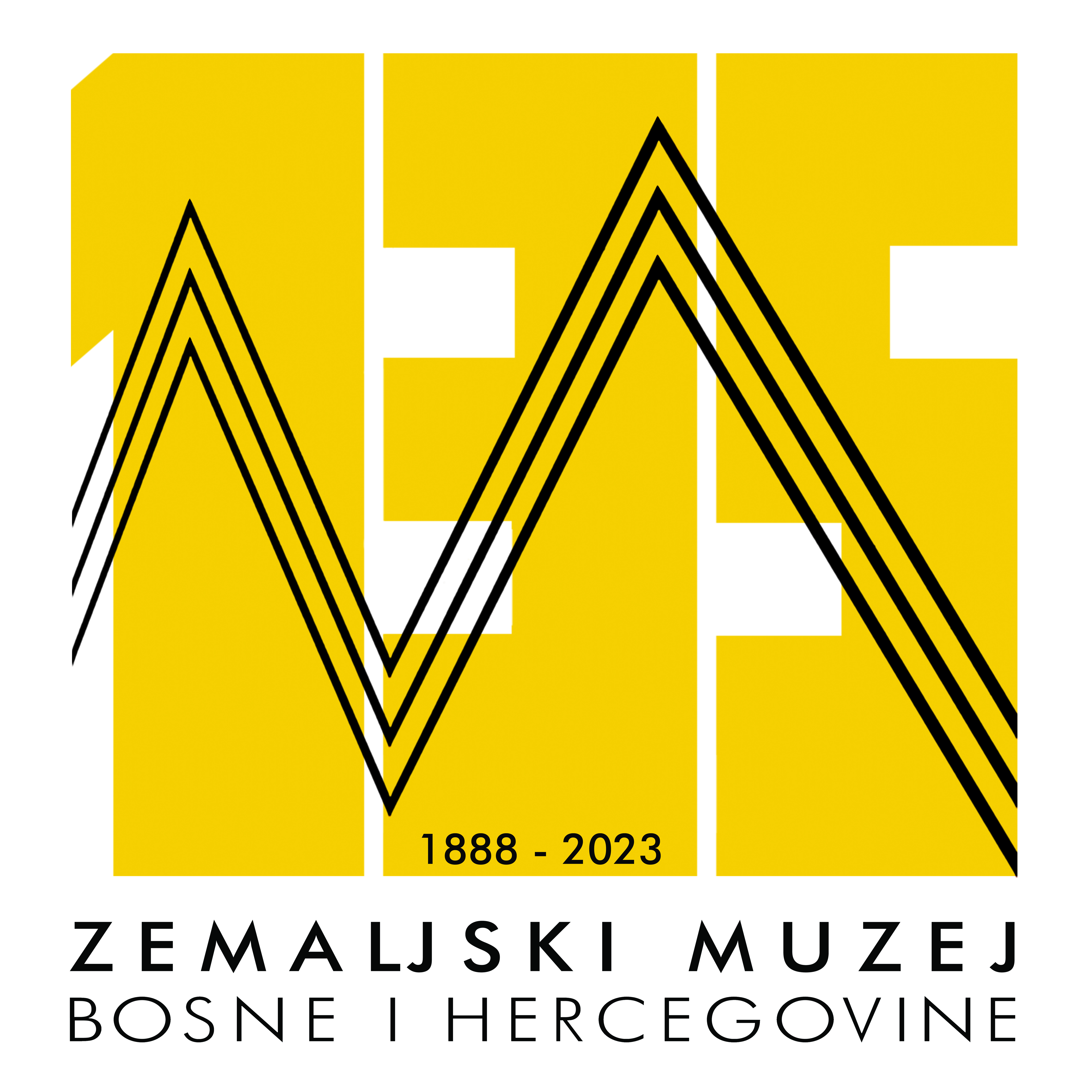 REZULTATI POSLOVANJA 
ZEMALJSKOG MUZEJA BOSNE I HERCEGOVINE U 2023. godini
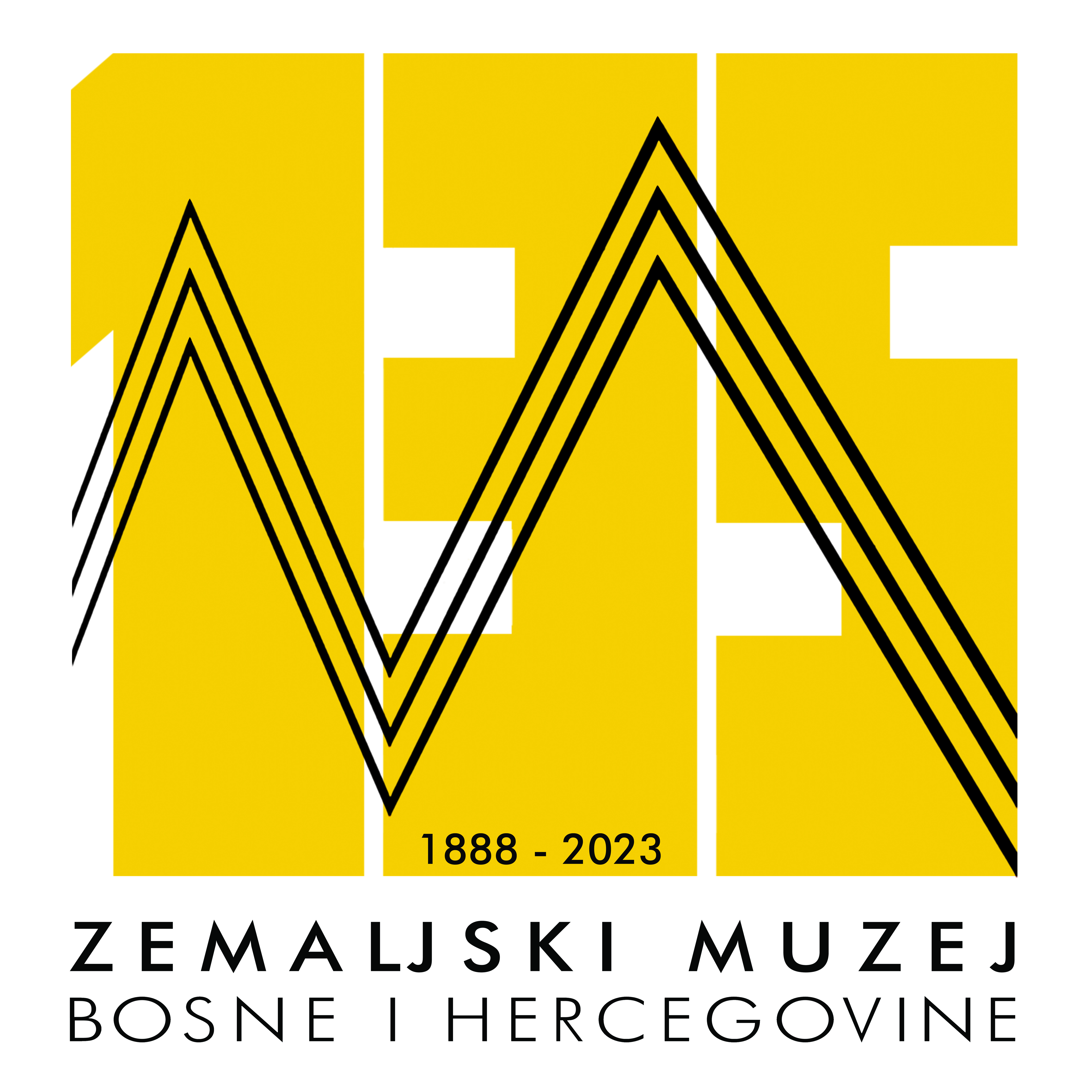 Rezultati poslovanja Zemaljskog muzeja Bosne i Hercegovine u 2023. godini 
- UPOSLENICI -
36 uposlenika u stručnim zvanjima (kustosi, konzervatori…)

17 uposlenika - administrativno i pomoćno osoblje 

4 doktora nauka, 3 doktoranata

24 M, 29 Ž
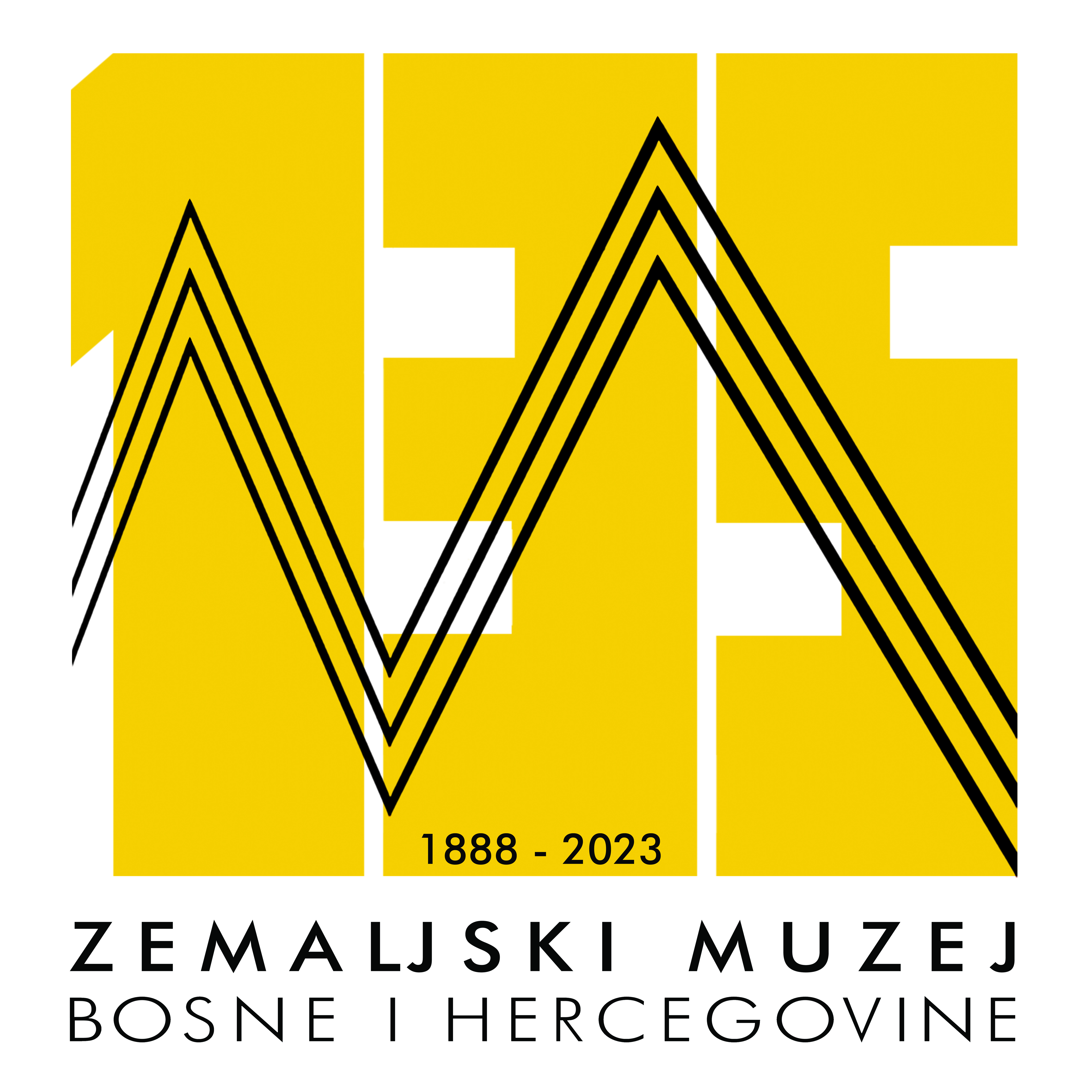 Rezultati poslovanja Zemaljskog muzeja Bosne i Hercegovine u 2023. godini
- TEKUĆE POTPORE -
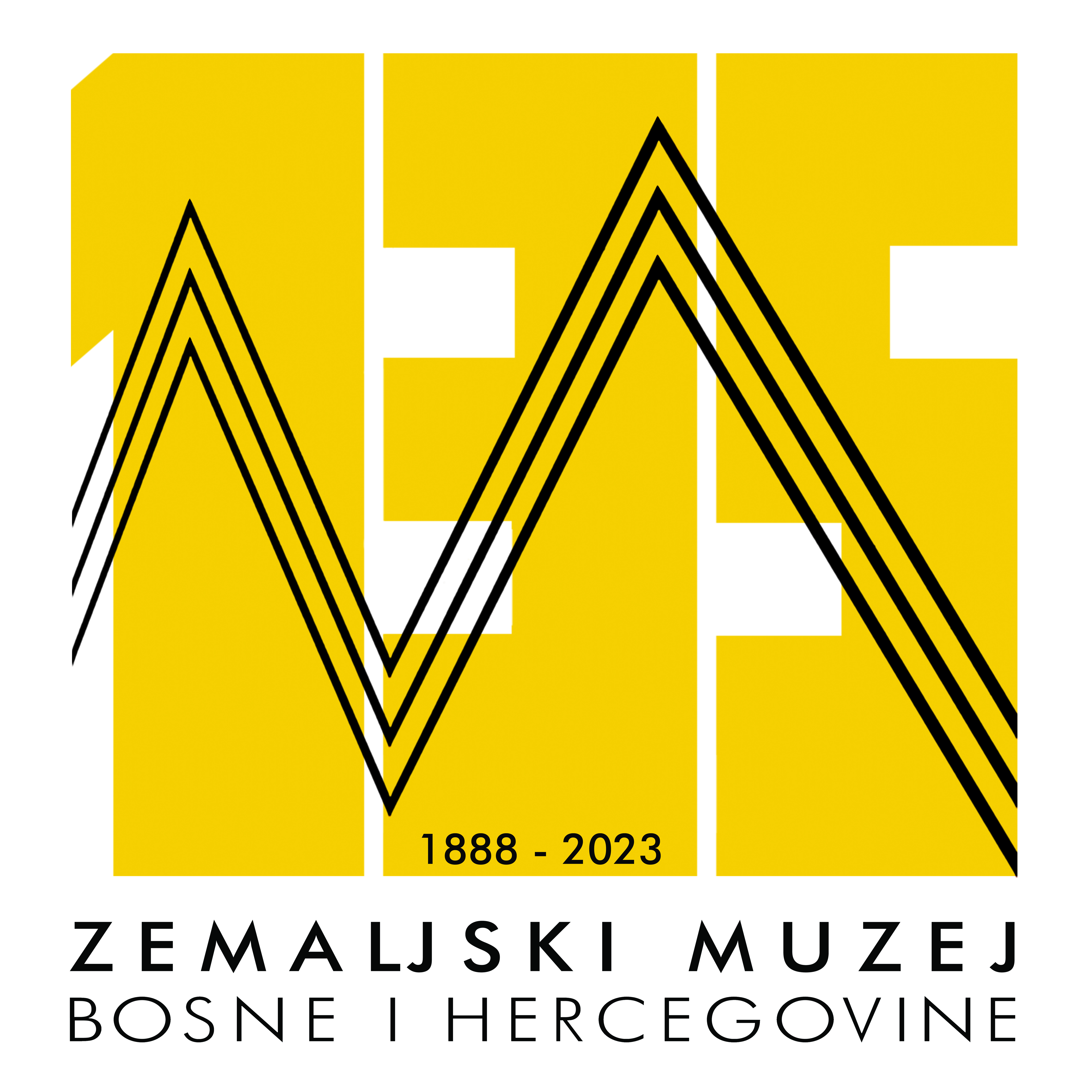 Rezultati poslovanja Zemaljskog muzeja Bosne i Hercegovine u 2023. godini
- KAPITALNA ULAGANJA -
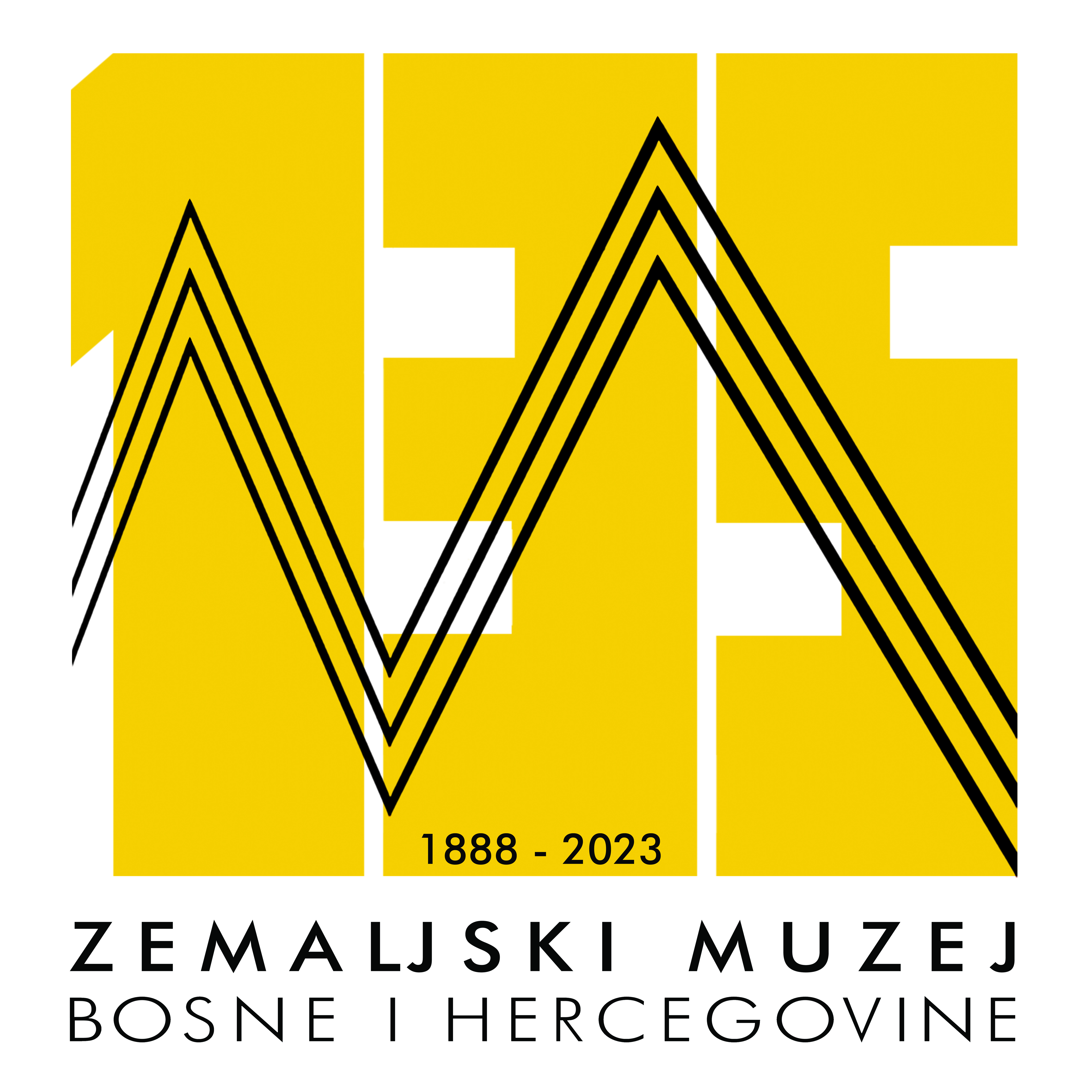 Rezultati poslovanja Zemaljskog muzeja Bosne i Hercegovine u 2023. godini
- PRIHODI I RASHODI -
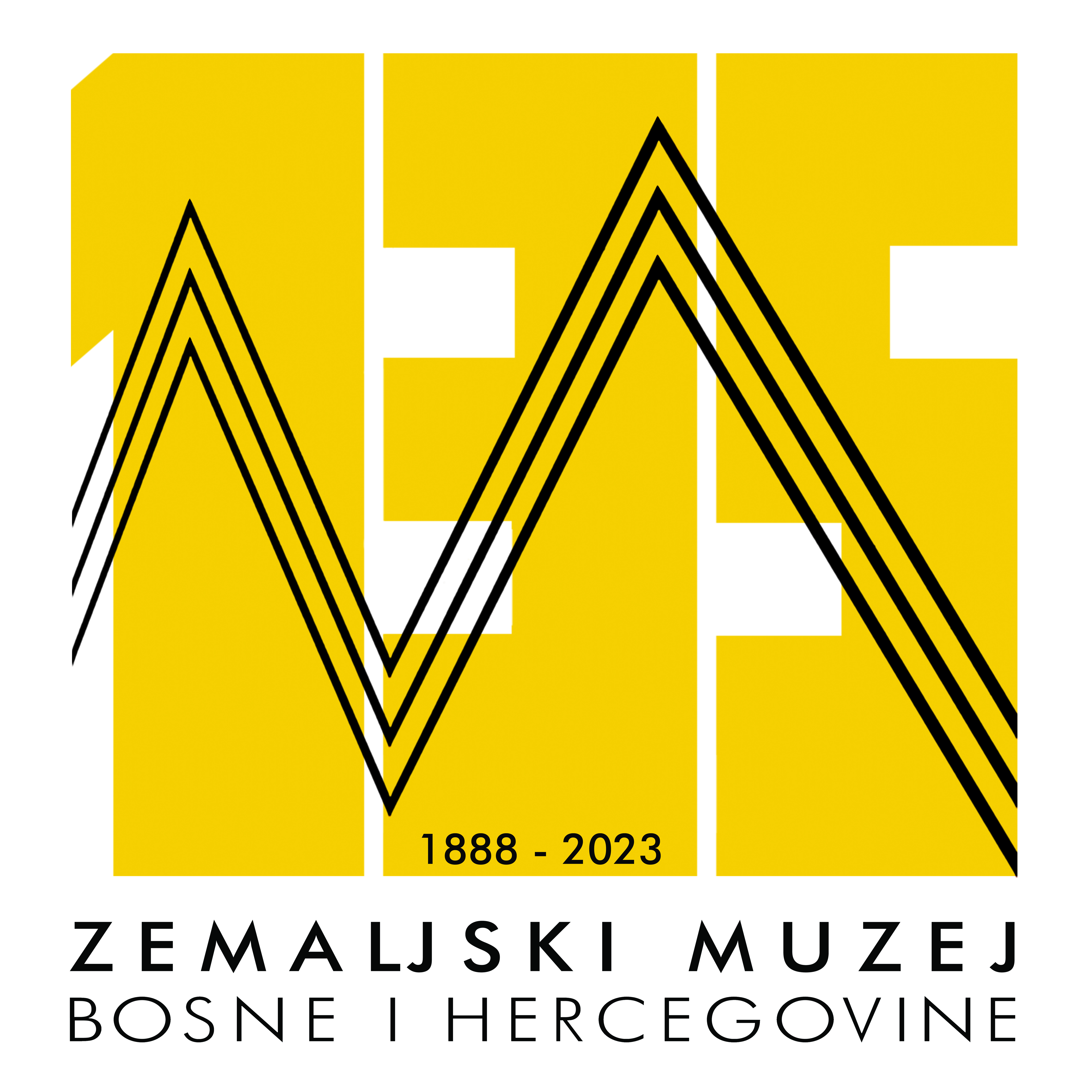 Rezultati poslovanja Zemaljskog muzeja Bosne i Hercegovine u 2023. godini 
- POSJETA -
*Manifestacije s besplatnim ulazom:

- 01. 02. Rođendan Muzeja
- 08. 03. Međunarodni dan žena
- 06. 04. Dan grada Sarajeva
- 18. 05. Međunarodni dan Muzeja
*Nove cijene ulaznica:

- Odrasli: 8,00 KM
- Studenti i penzioneri: 2,00 KM
- Predškolska djeca: besplatno
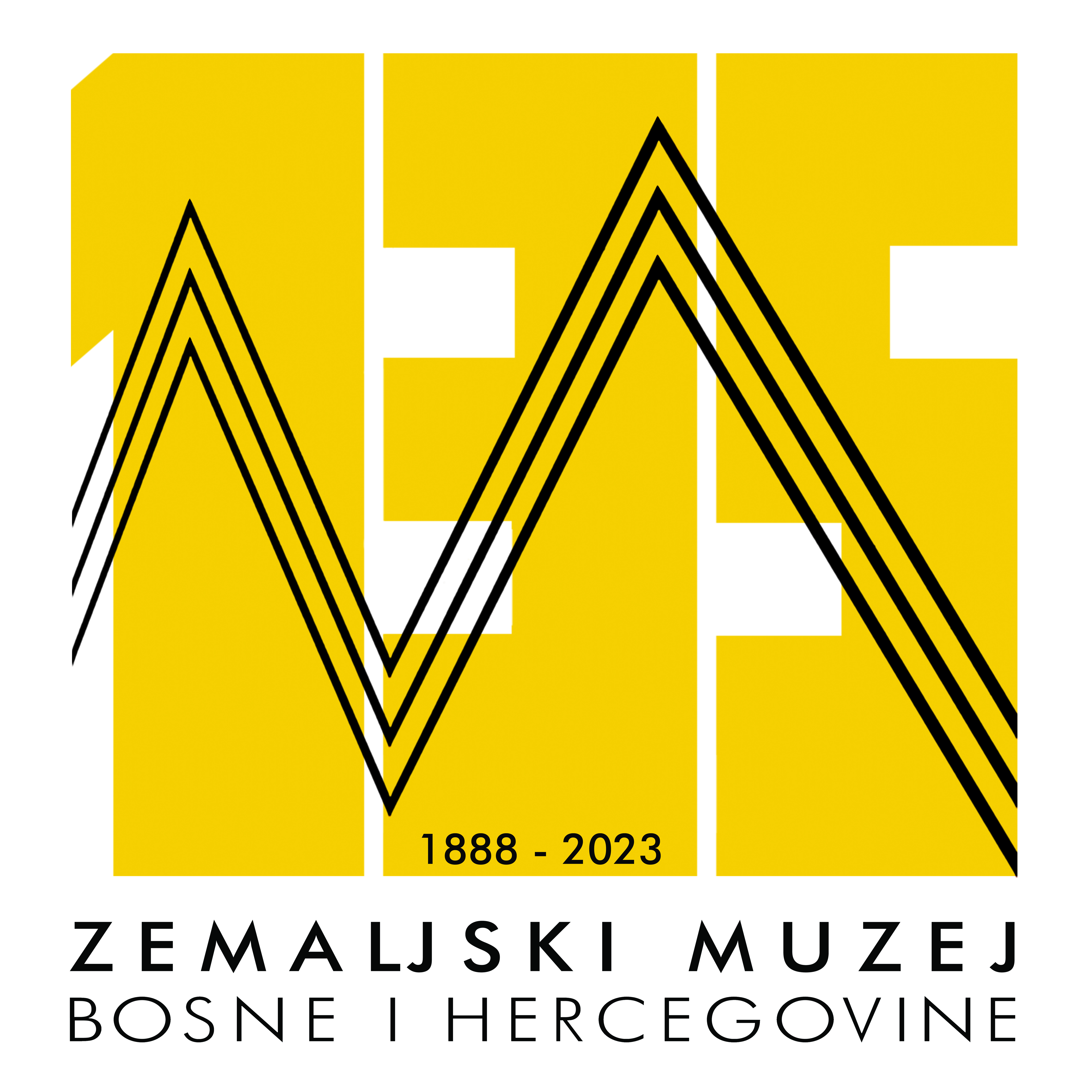 Rezultati poslovanja Zemaljskog muzeja Bosne i Hercegovine u 2023. godini 
- IZLOŽBE -
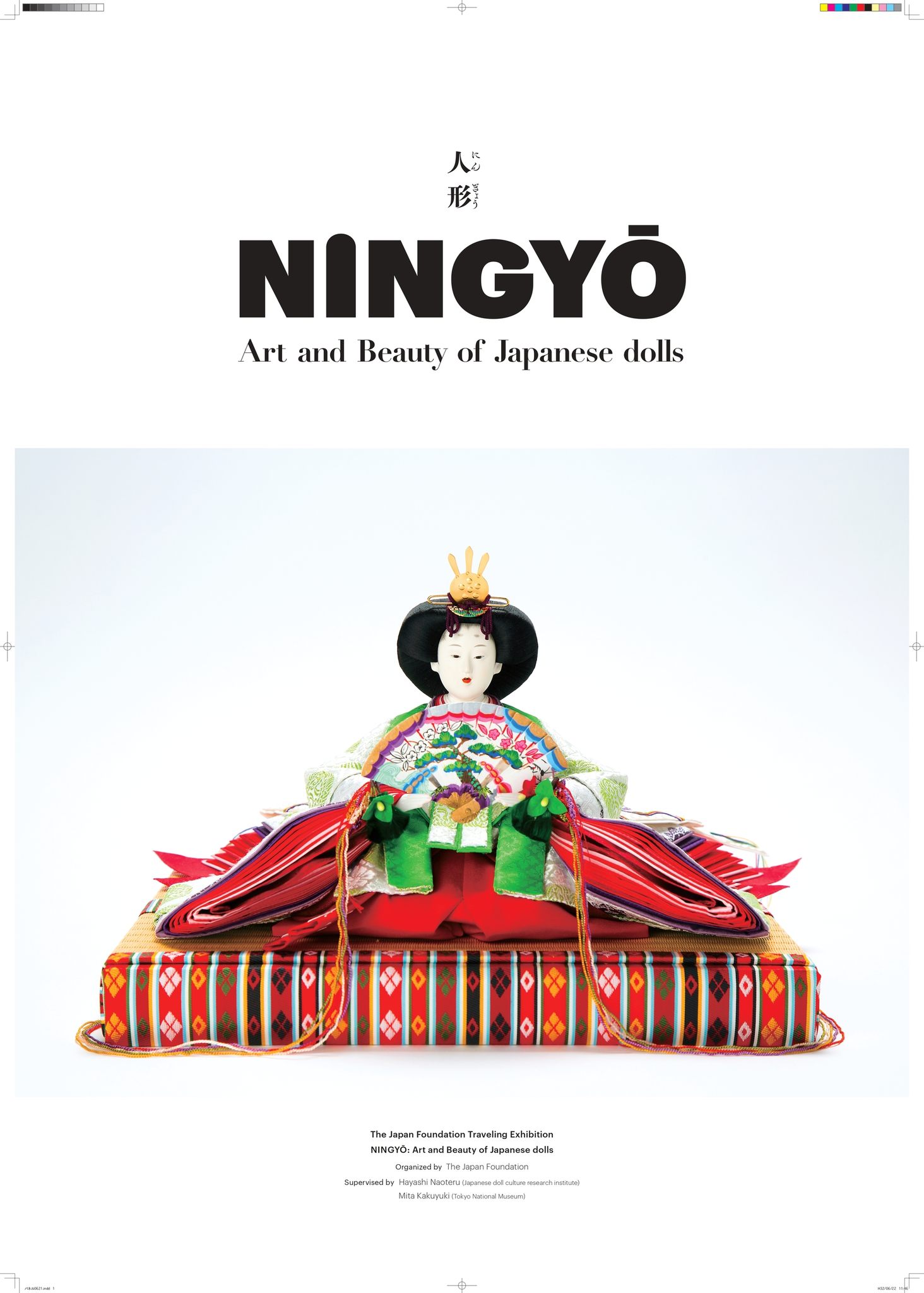 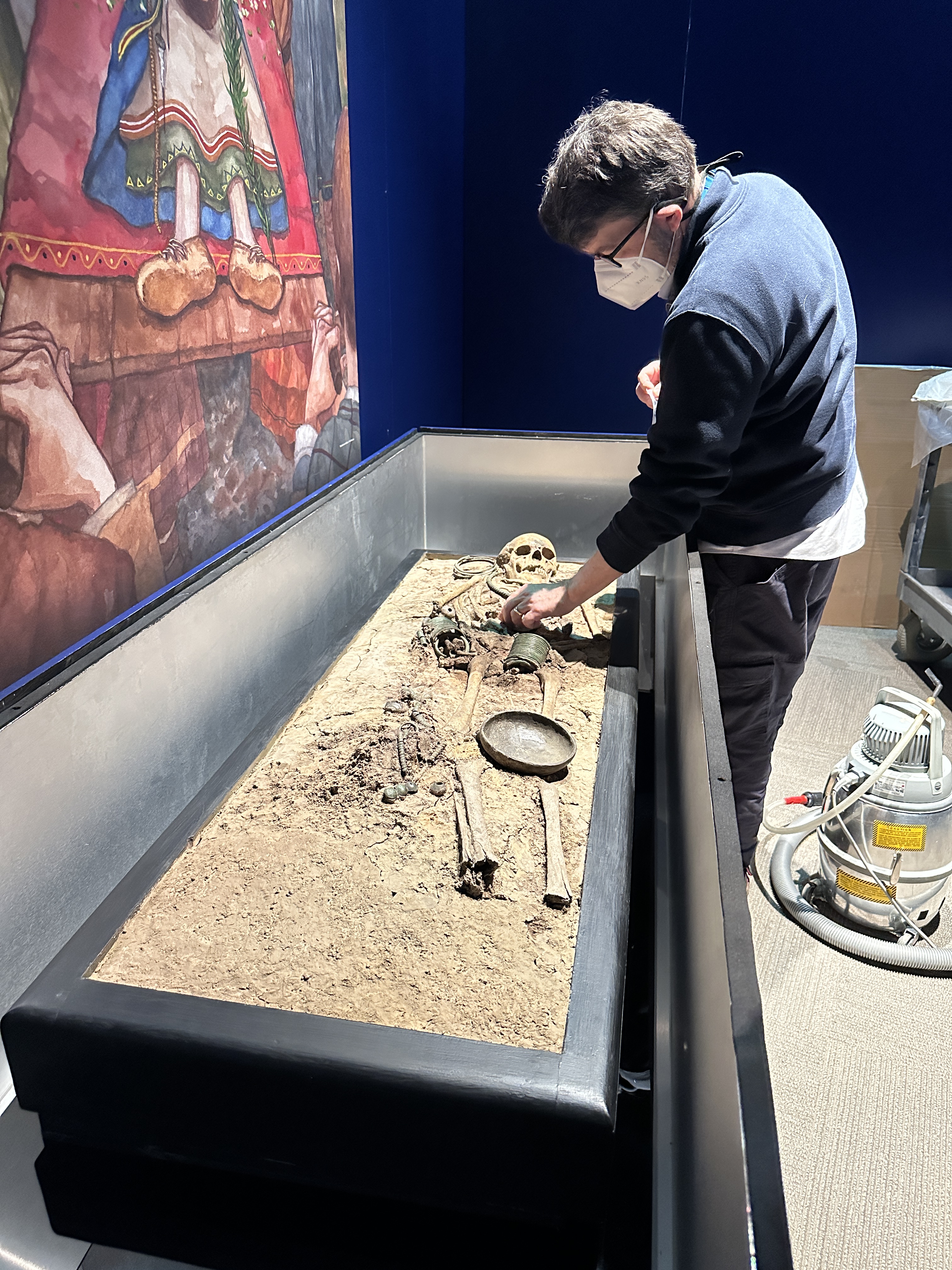 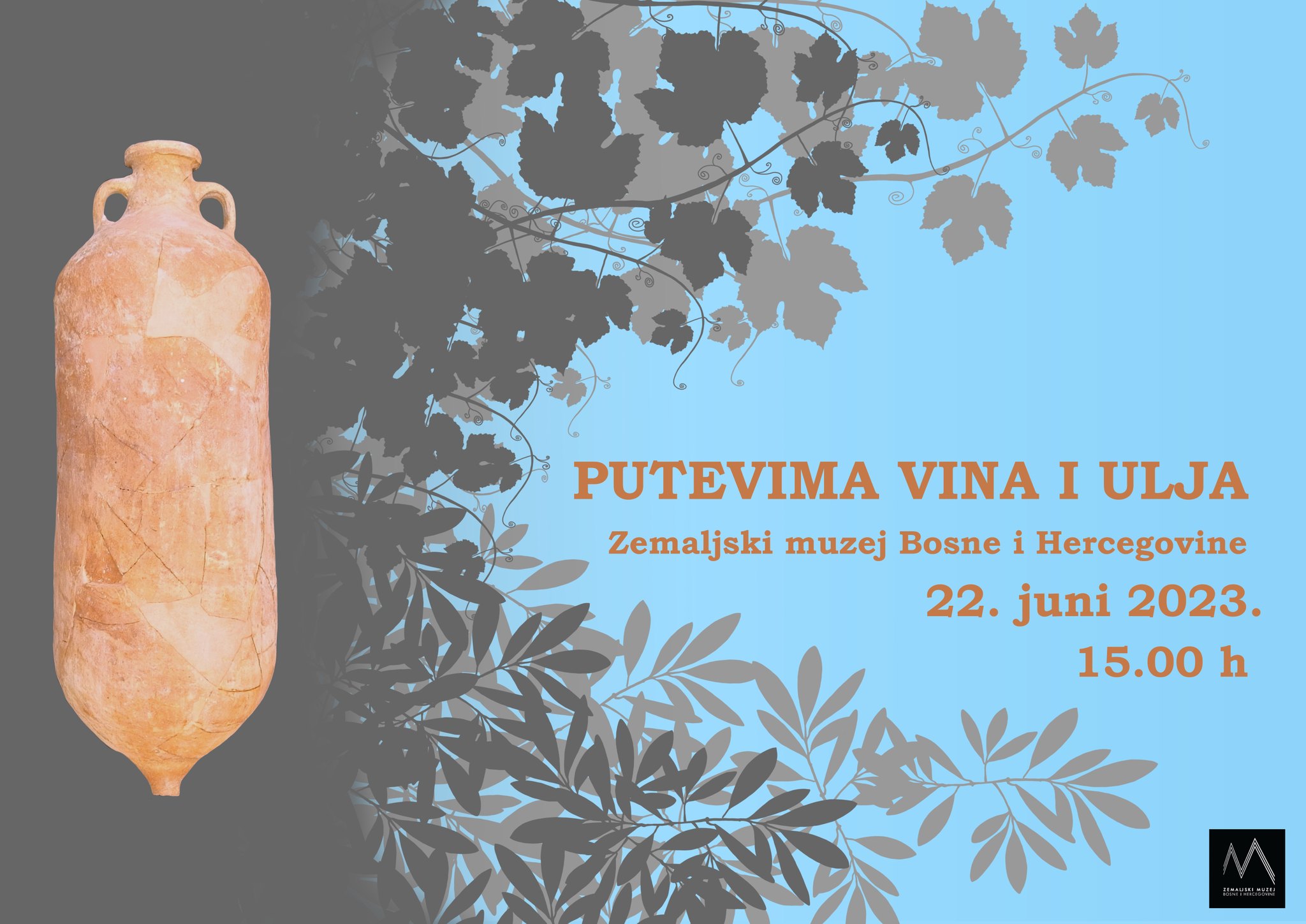 Putevima vina i ulja
22. 06. - 01. 10. 
12211 posjetitelja
Umjetnost i ljepota japanskih lutaka
14. 11. - 10. 12. 
4116 posjetitelja
The First Kings of Europe
21. 09. 2022. - 19. 02. 2023., ISAW, New York, SAD
31. 03. 2023. - 28. 01. 2024.
Field Museum, Chicago, SAD
- 10 izložbi
- 1 gostovanje
- 2 posudbe predmeta
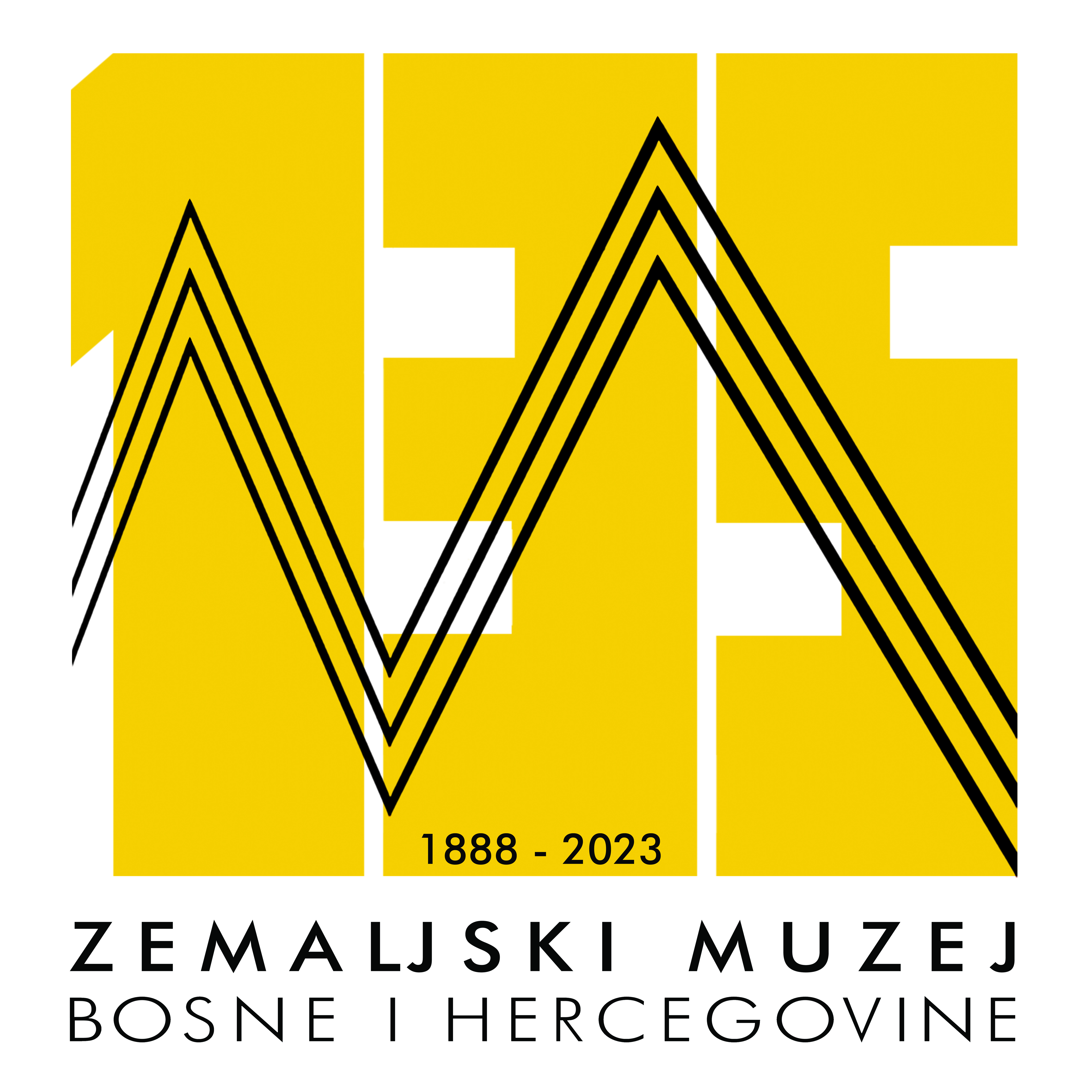 Rezultati poslovanja Zemaljskog muzeja Bosne i Hercegovine u 2023. godini
- PROJEKTI -
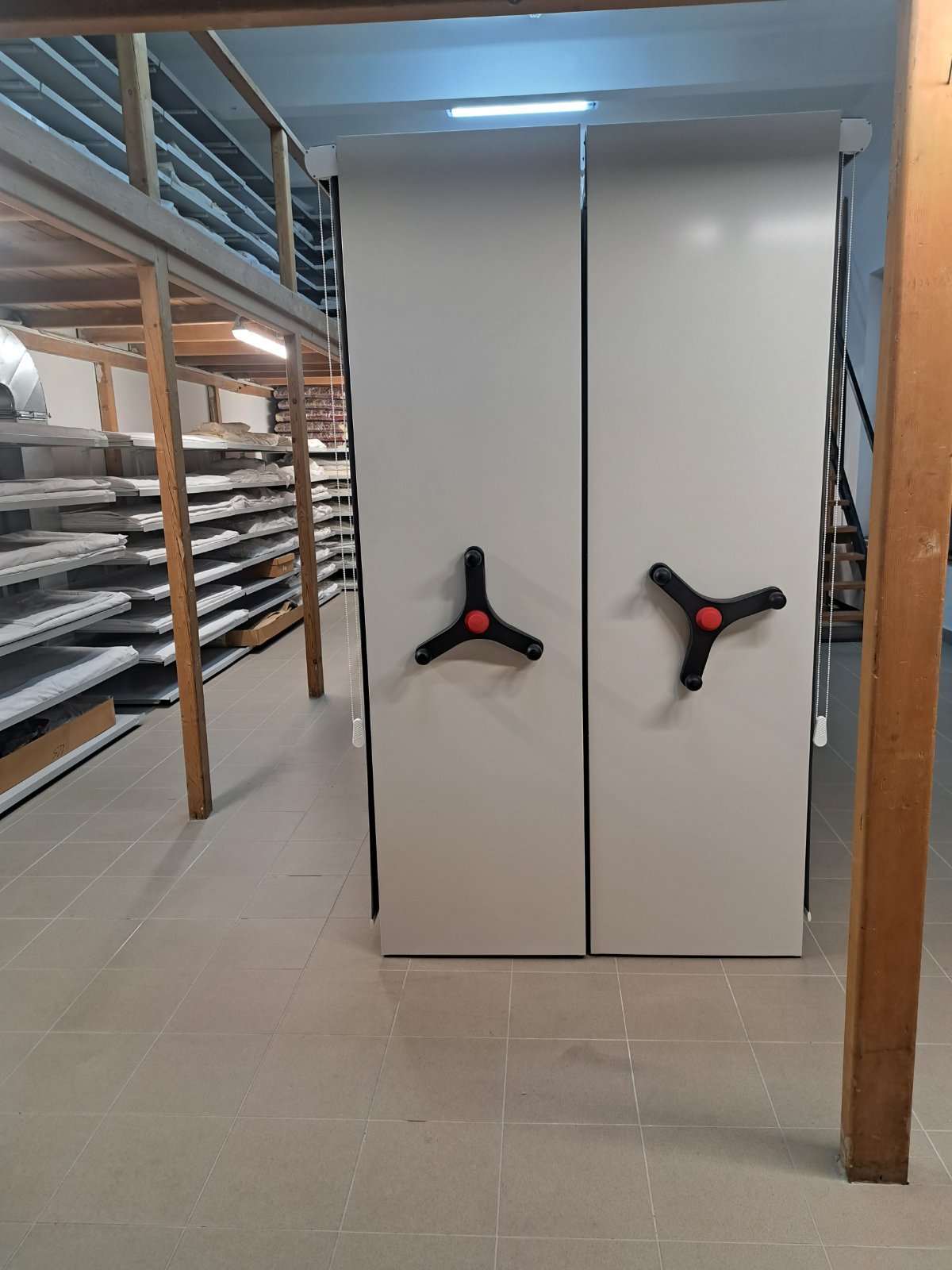 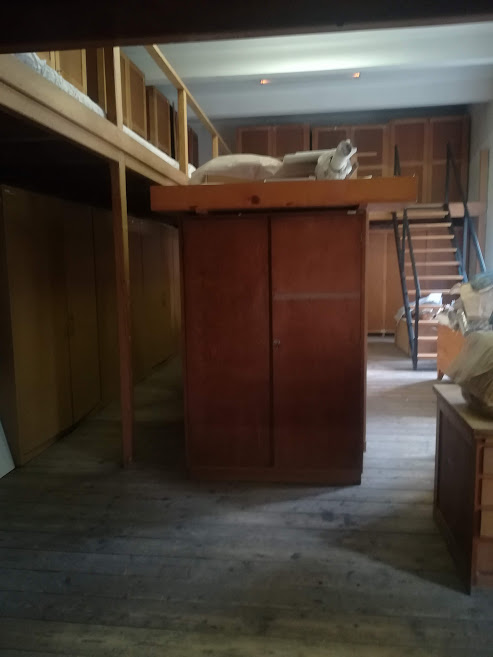 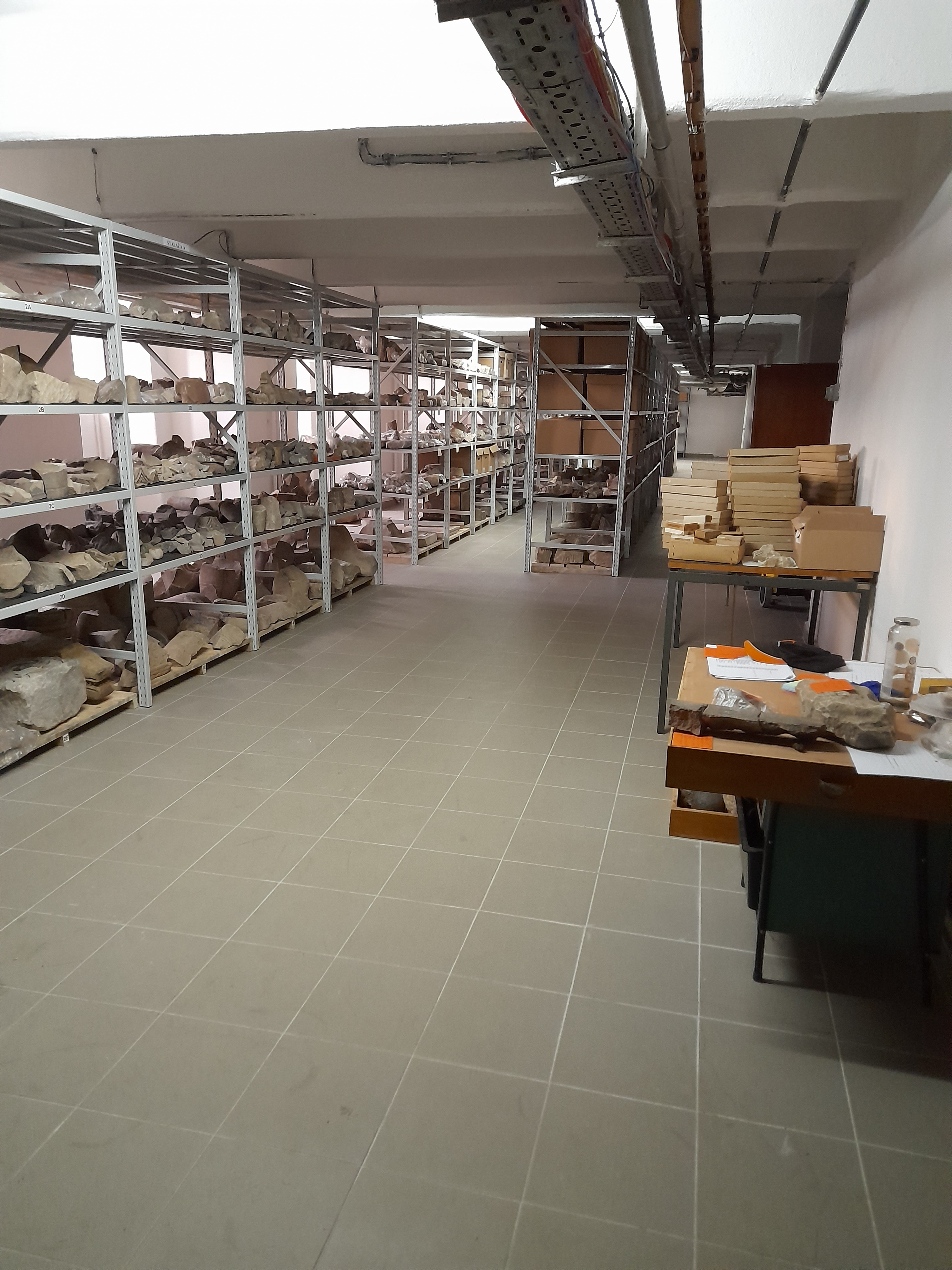 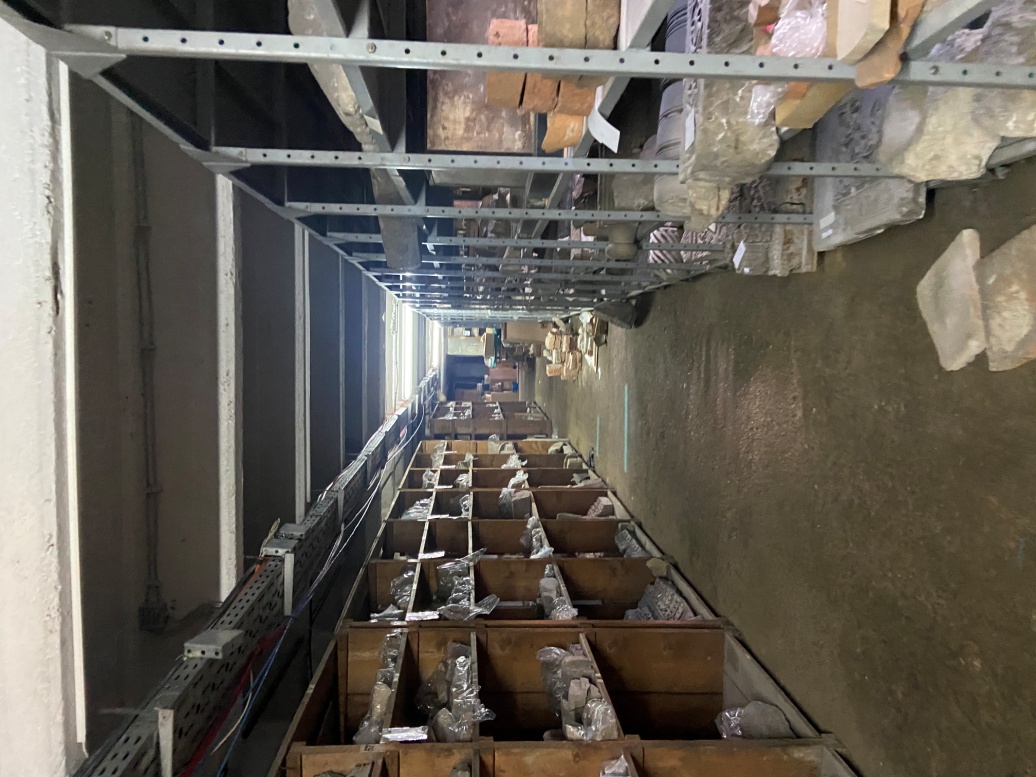 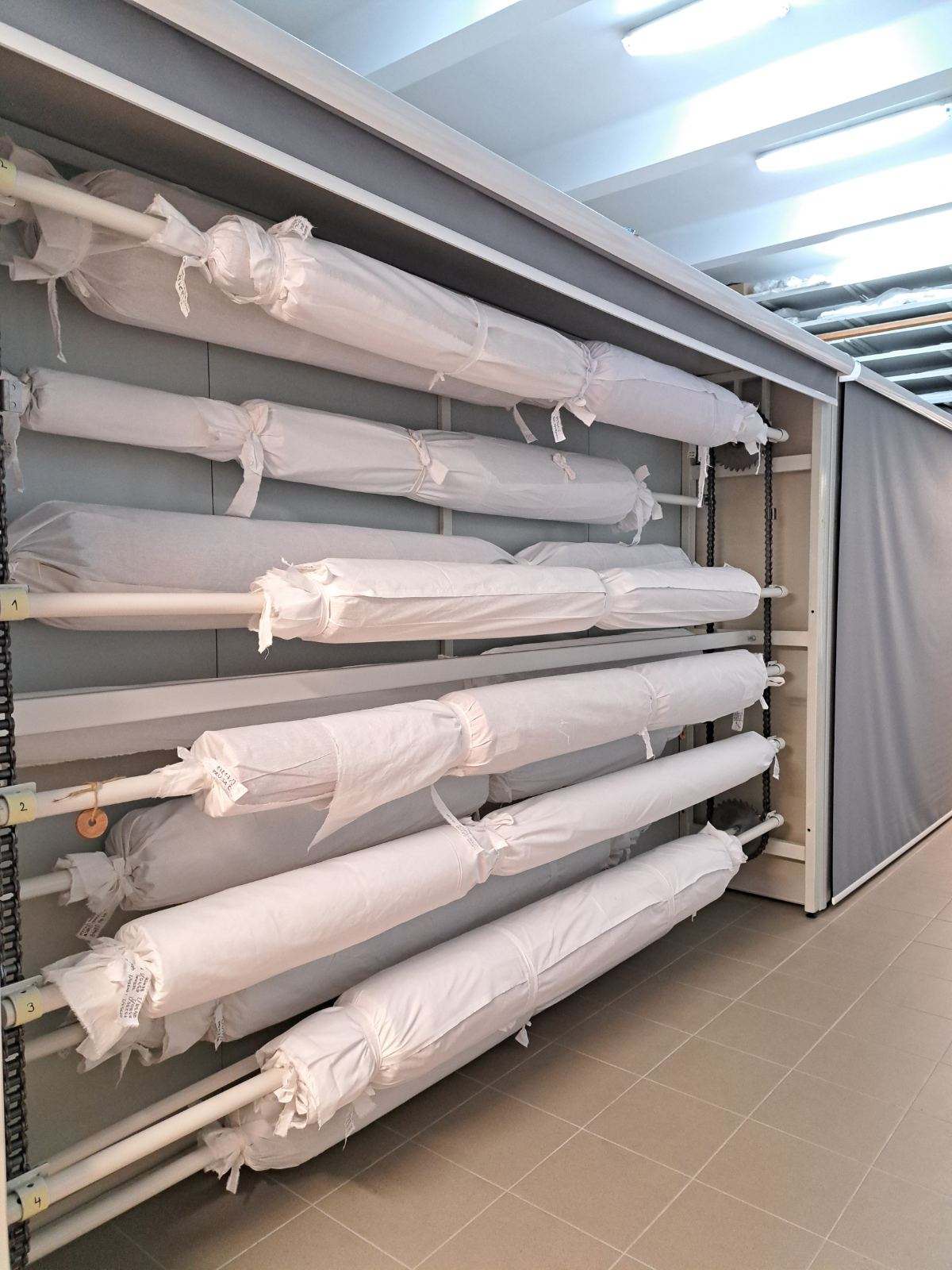 Zgrada Odjeljenja za etnologiju, depoi 7 i 8
prije i poslije
Zgrada Odjeljenja za arheologiju, depo 19
prije i poslije
“Reconstruction of Joinery and Selected Storage Rooms of the National Museum of Bosnia and Herzegovina” 
599.511,00 $ (cca. 1.103.100,24 KM)

ALIPH – International alliance for the protection of heritage in conflict areas
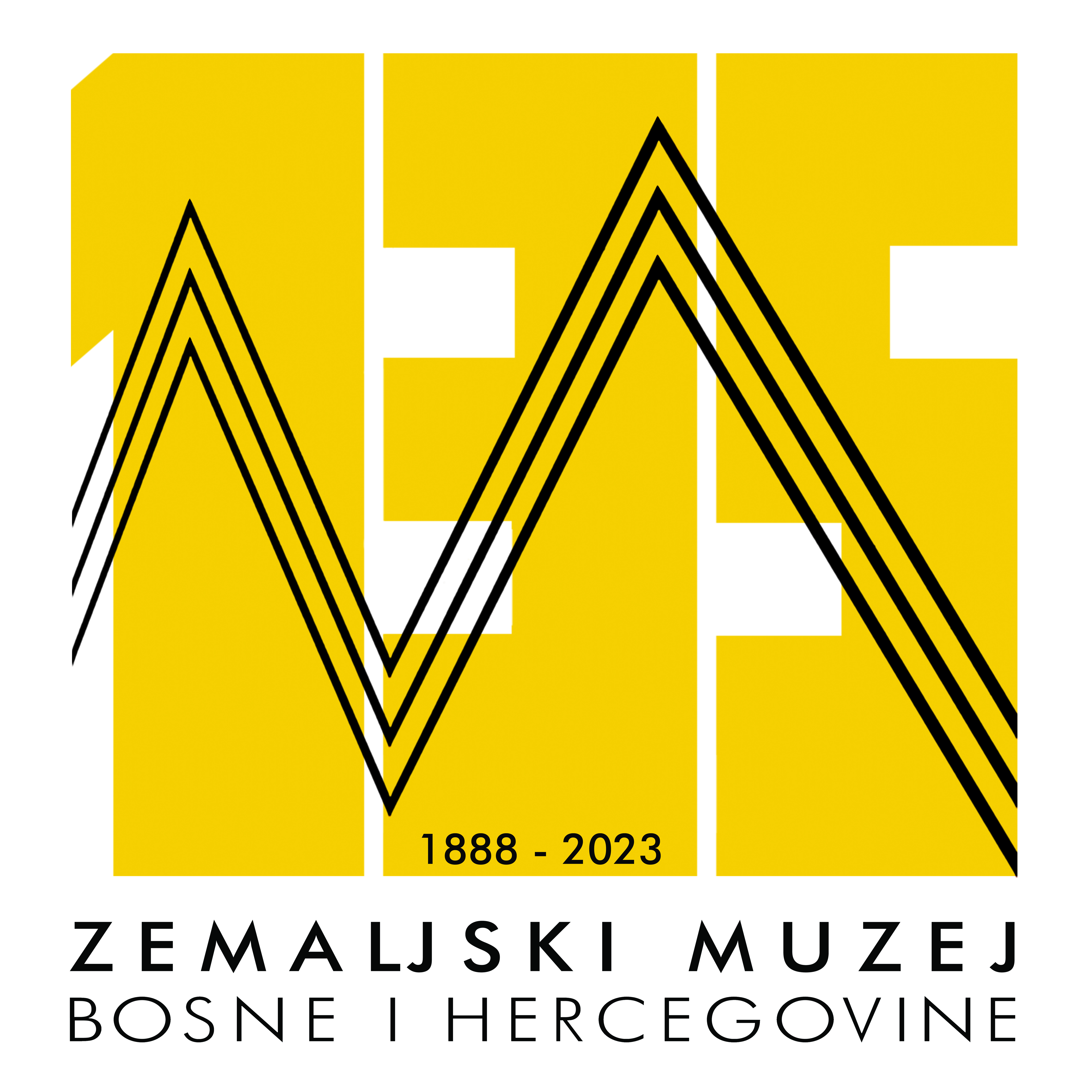 Rezultati poslovanja Zemaljskog muzeja Bosne i Hercegovine u 2023. godini
- PROJEKTI -
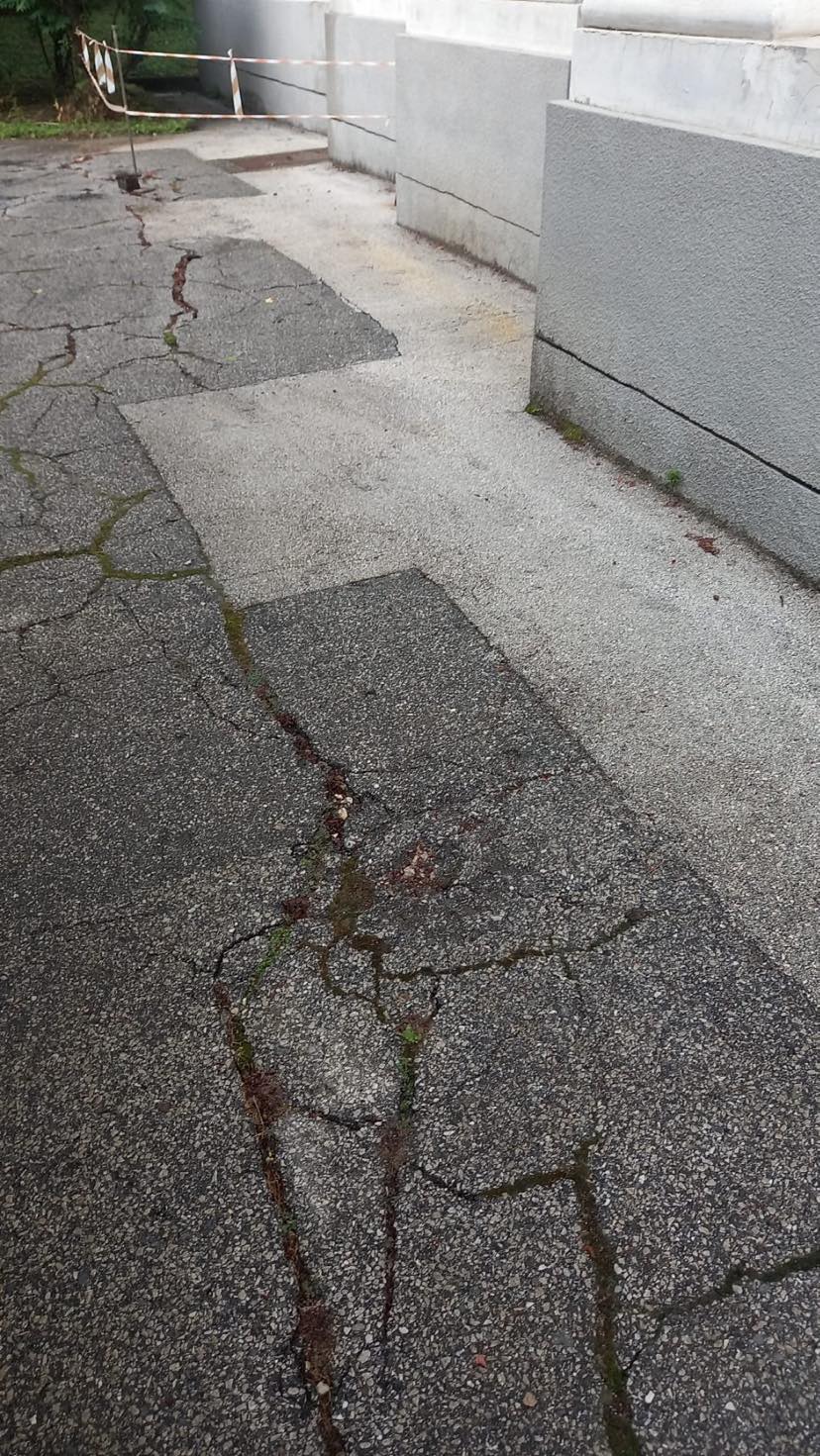 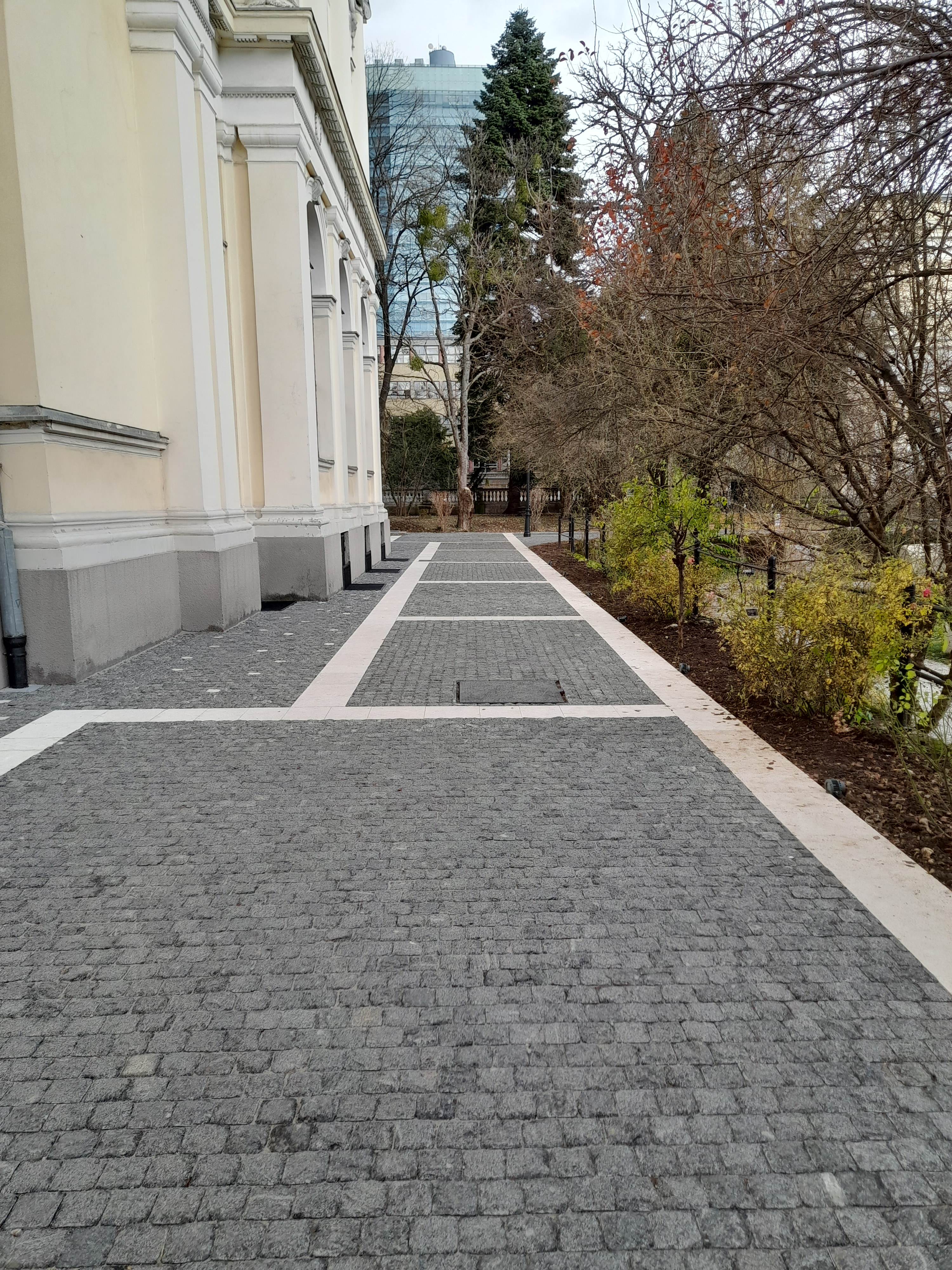 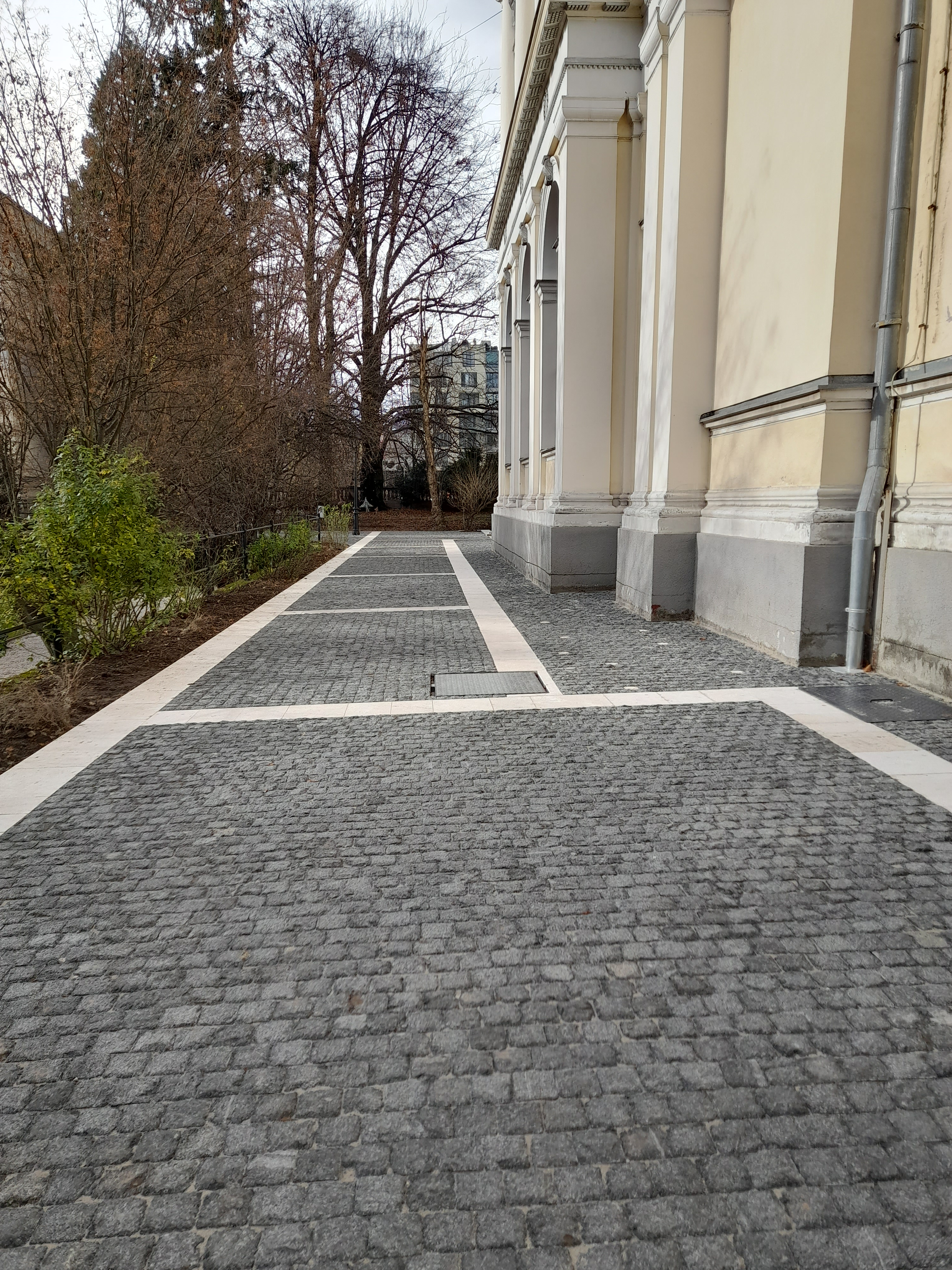 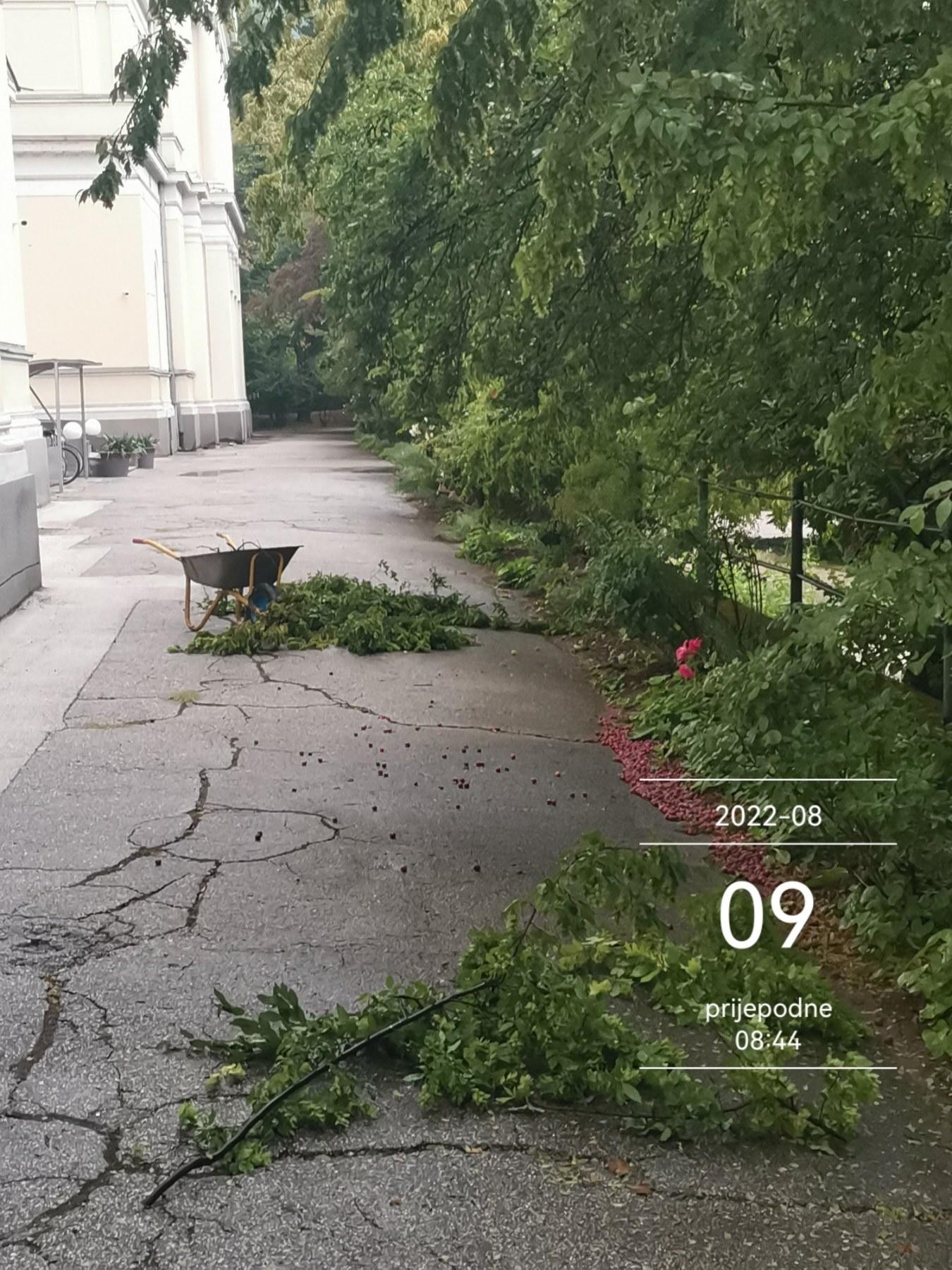 “Revitalizacija Botaničkog vrta Zemaljskog muzeja BiH – centralni dio”
564.554,20 KM

Grad Sarajevo, MCP BiH, Fond za zaštitu okoliša FBiH, Ambasada Češke, FMKS, Fondacija Aliph, MNVOM KS
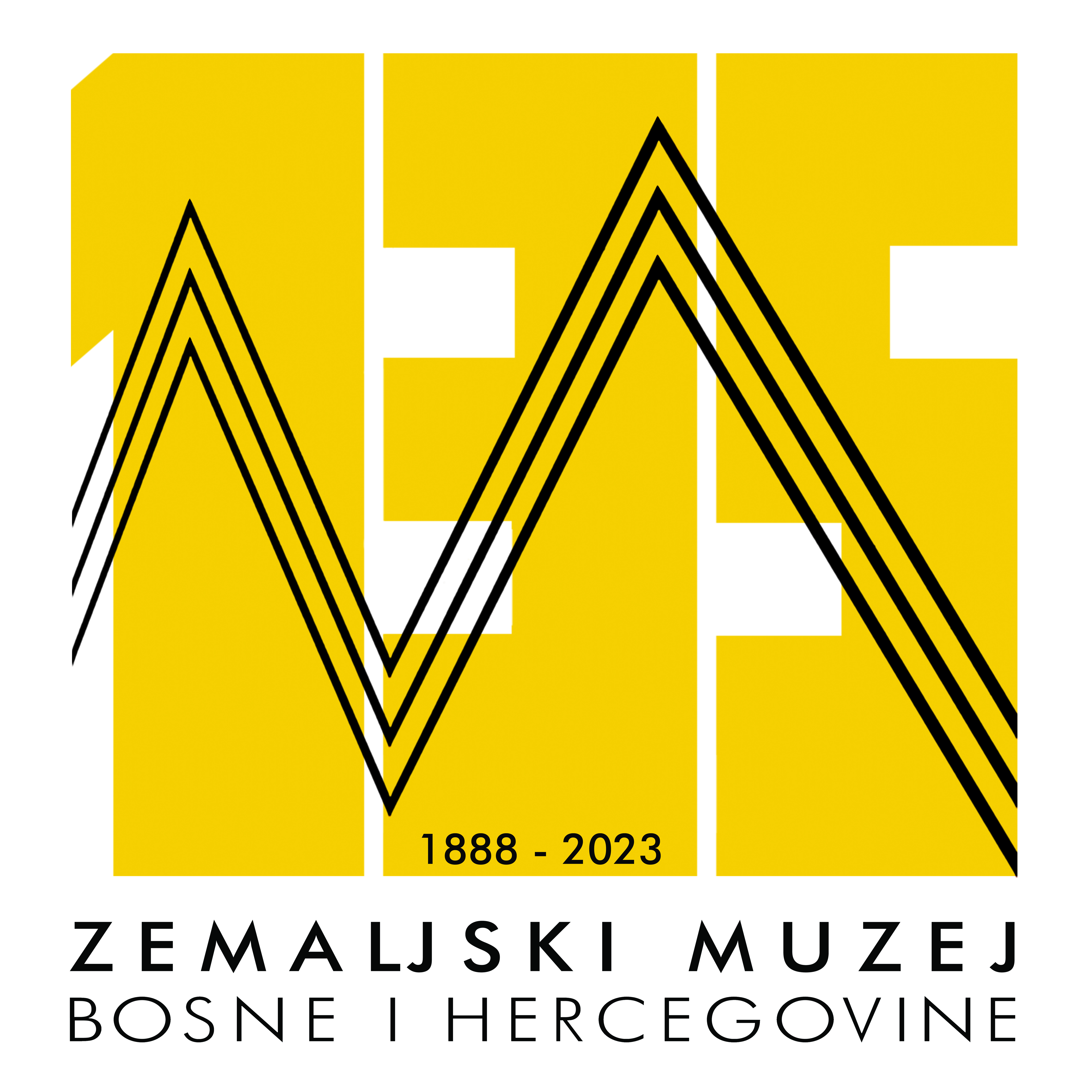 Rezultati poslovanja Zemaljskog muzeja Bosne i Hercegovine u 2023. godini
- PROJEKTI -
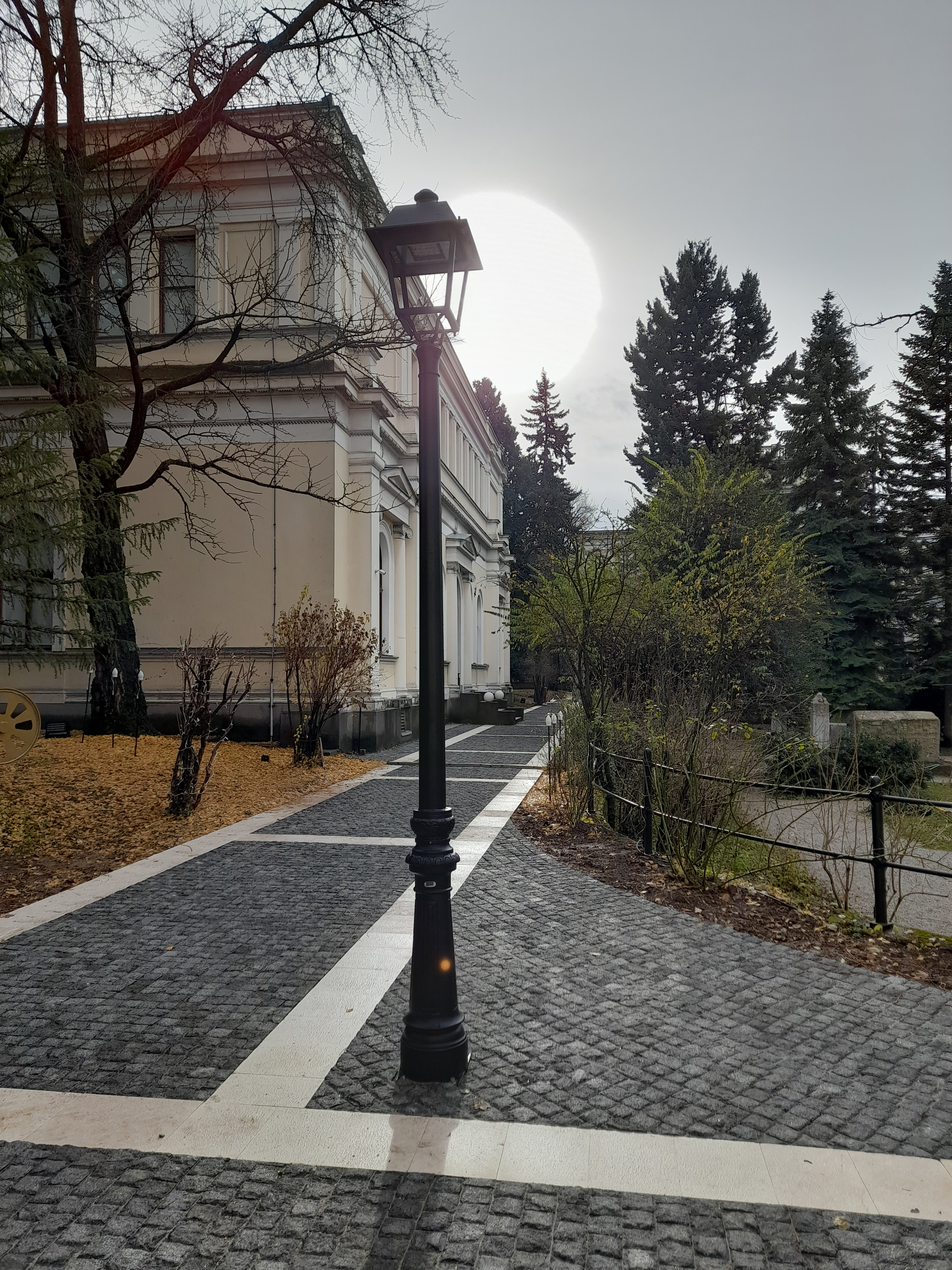 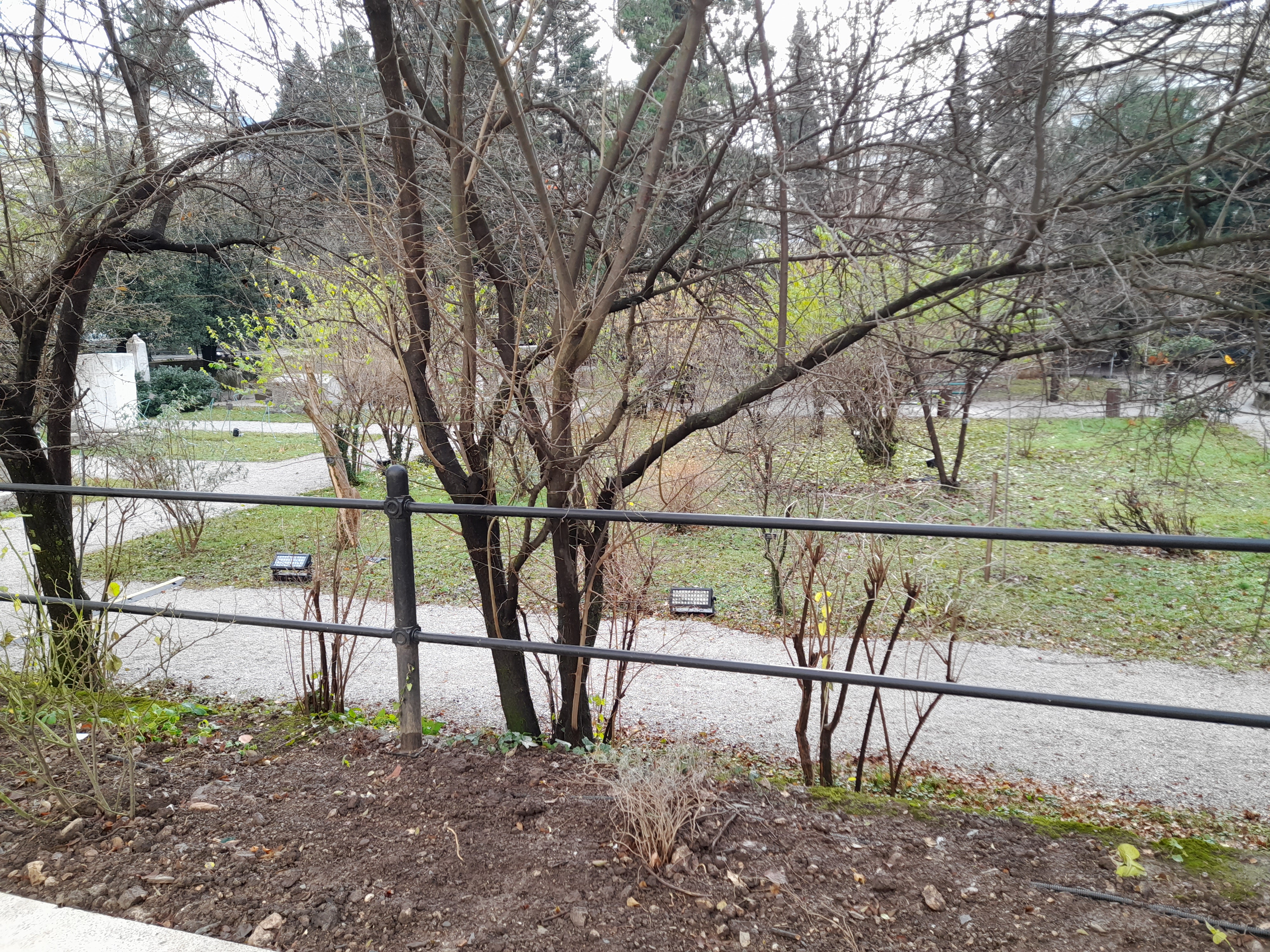 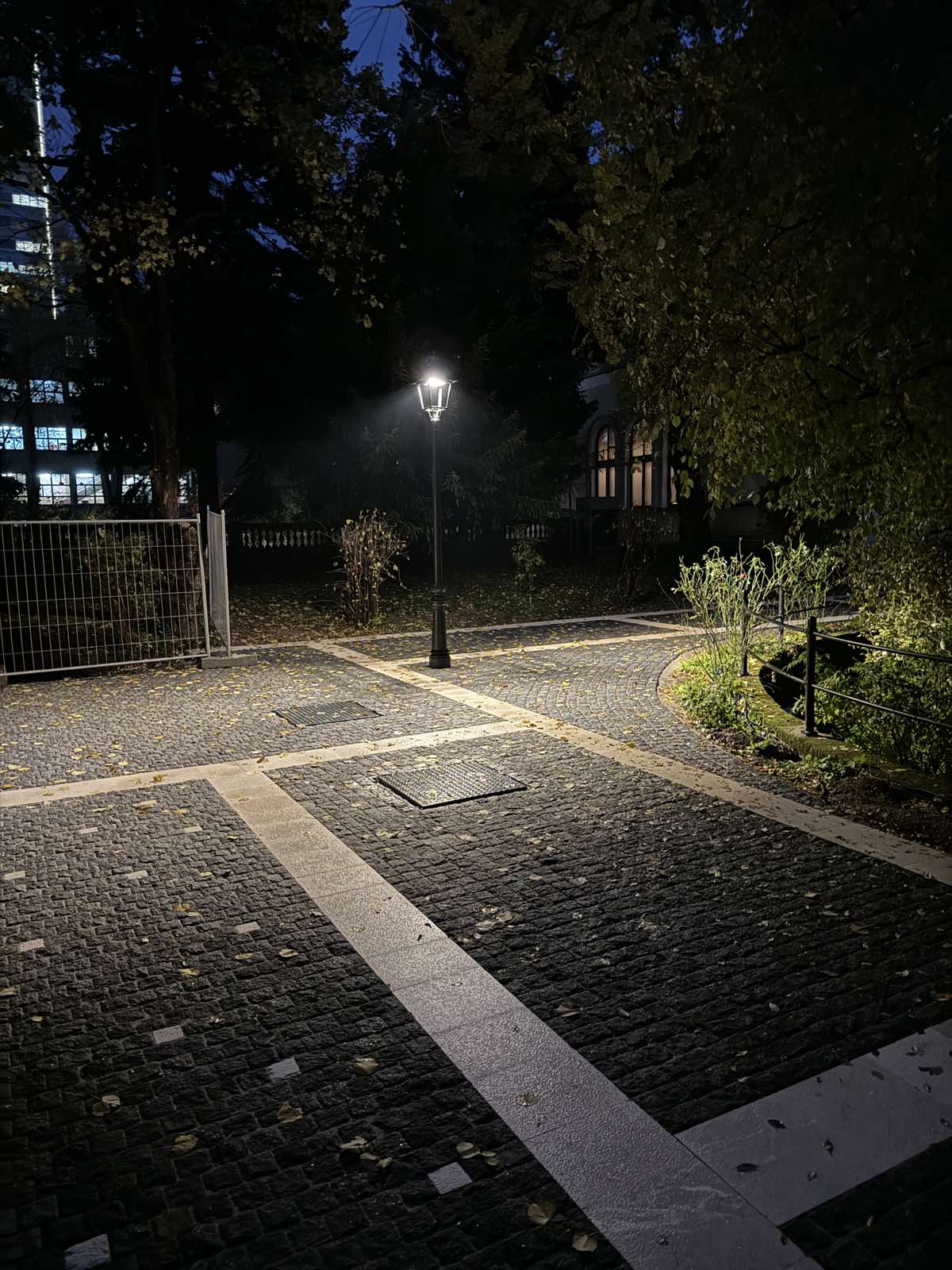 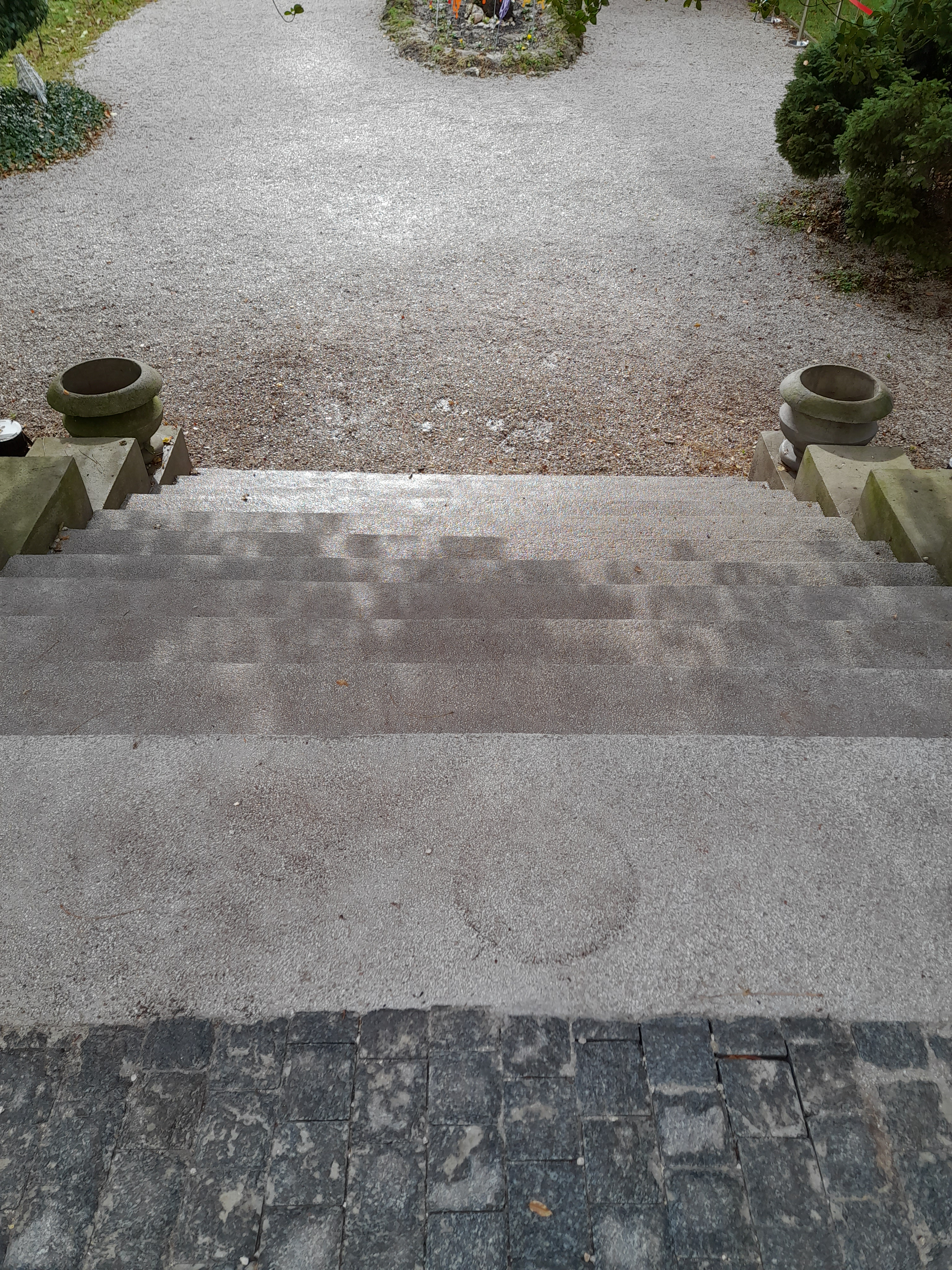 “Revitalizacija Botaničkog vrta Zemaljskog muzeja BiH – centralni dio”
564.554,20 KM

Grad Sarajevo, MCP BiH, Fond za zaštitu okoliša FBiH, Ambasada Češke, FMKS, Fondacija Aliph, MNVOM KS
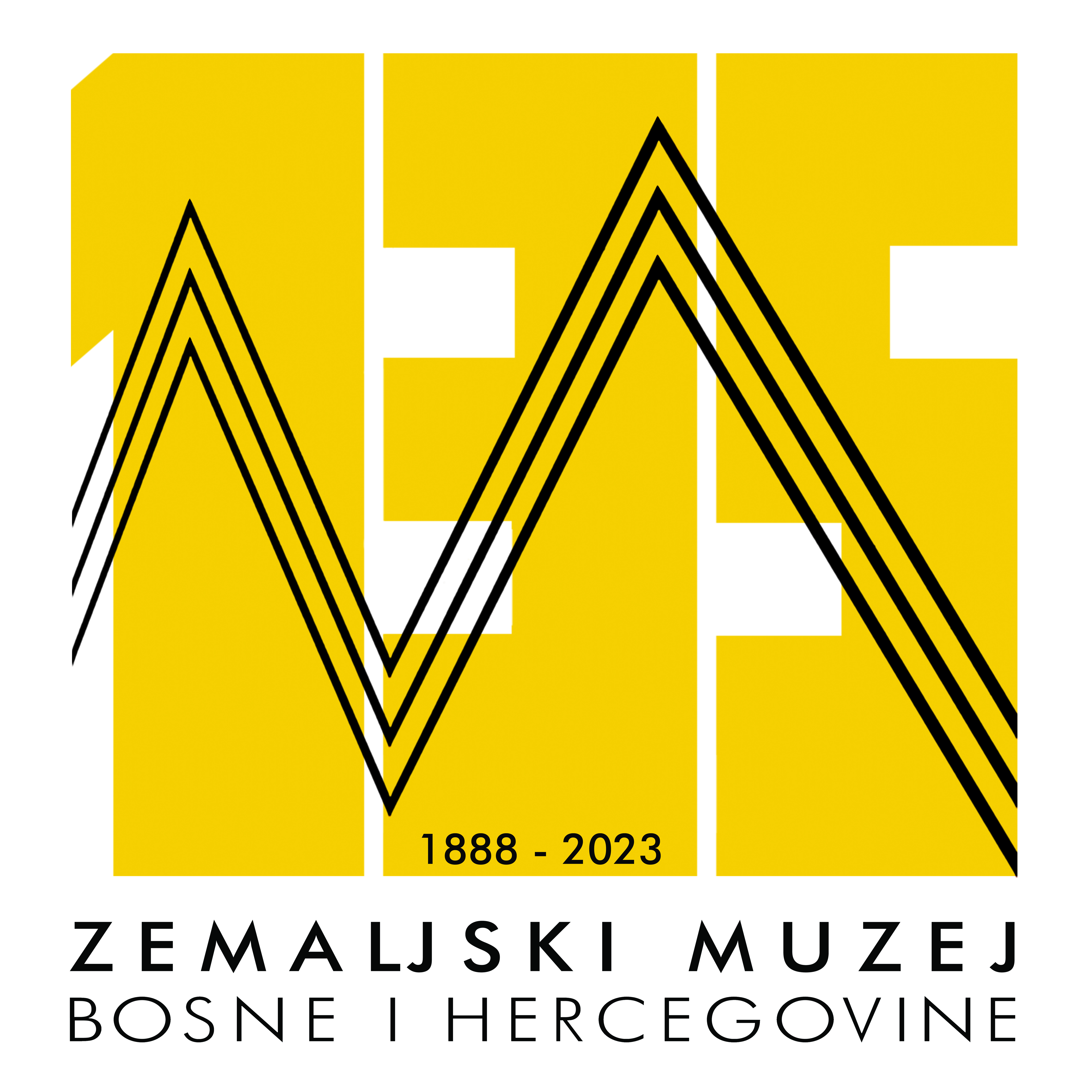 Rezultati poslovanja Zemaljskog muzeja Bosne i Hercegovine u 2023. godini
- NAJAVA – IZLOŽBE 2024. -
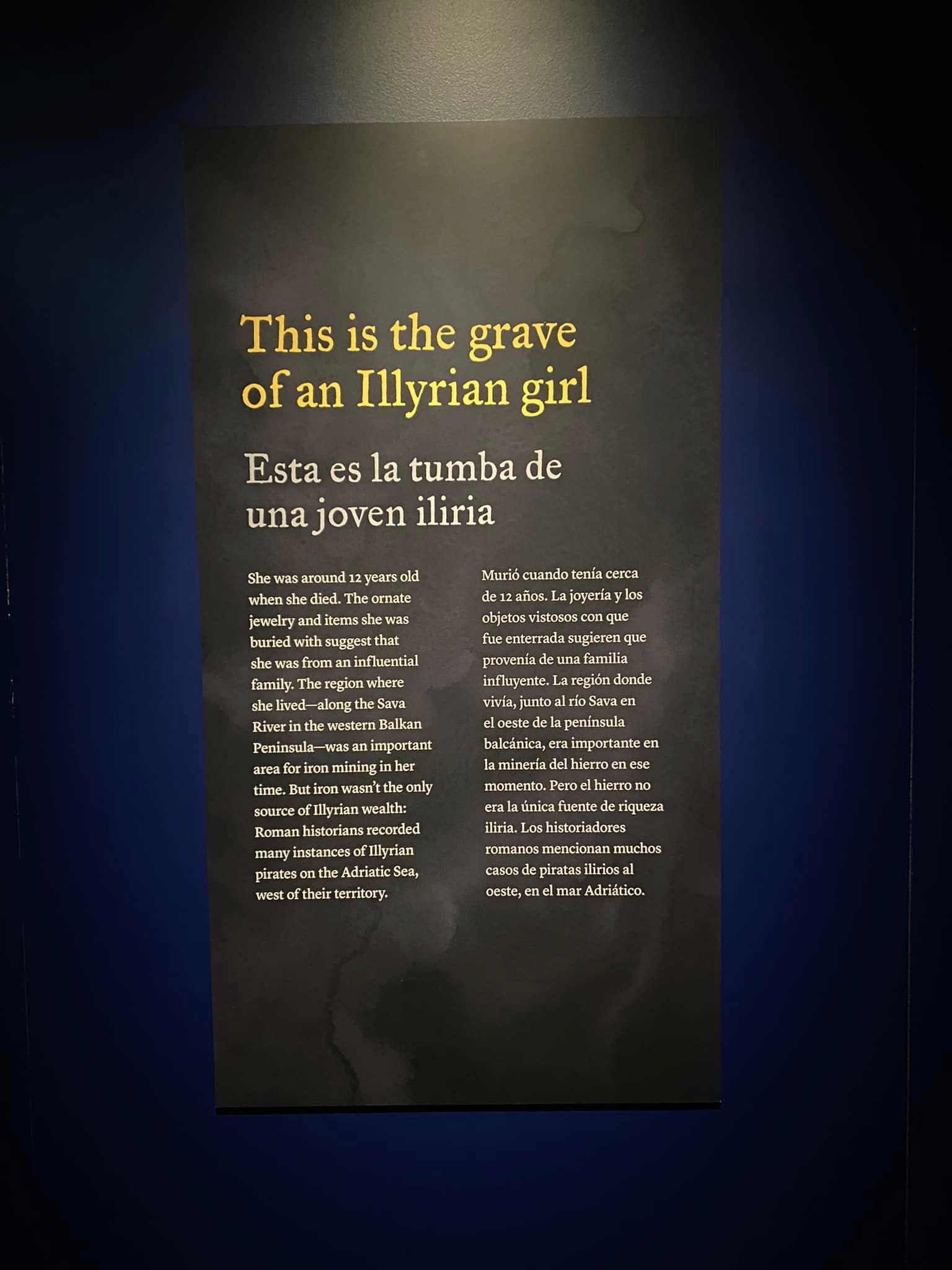 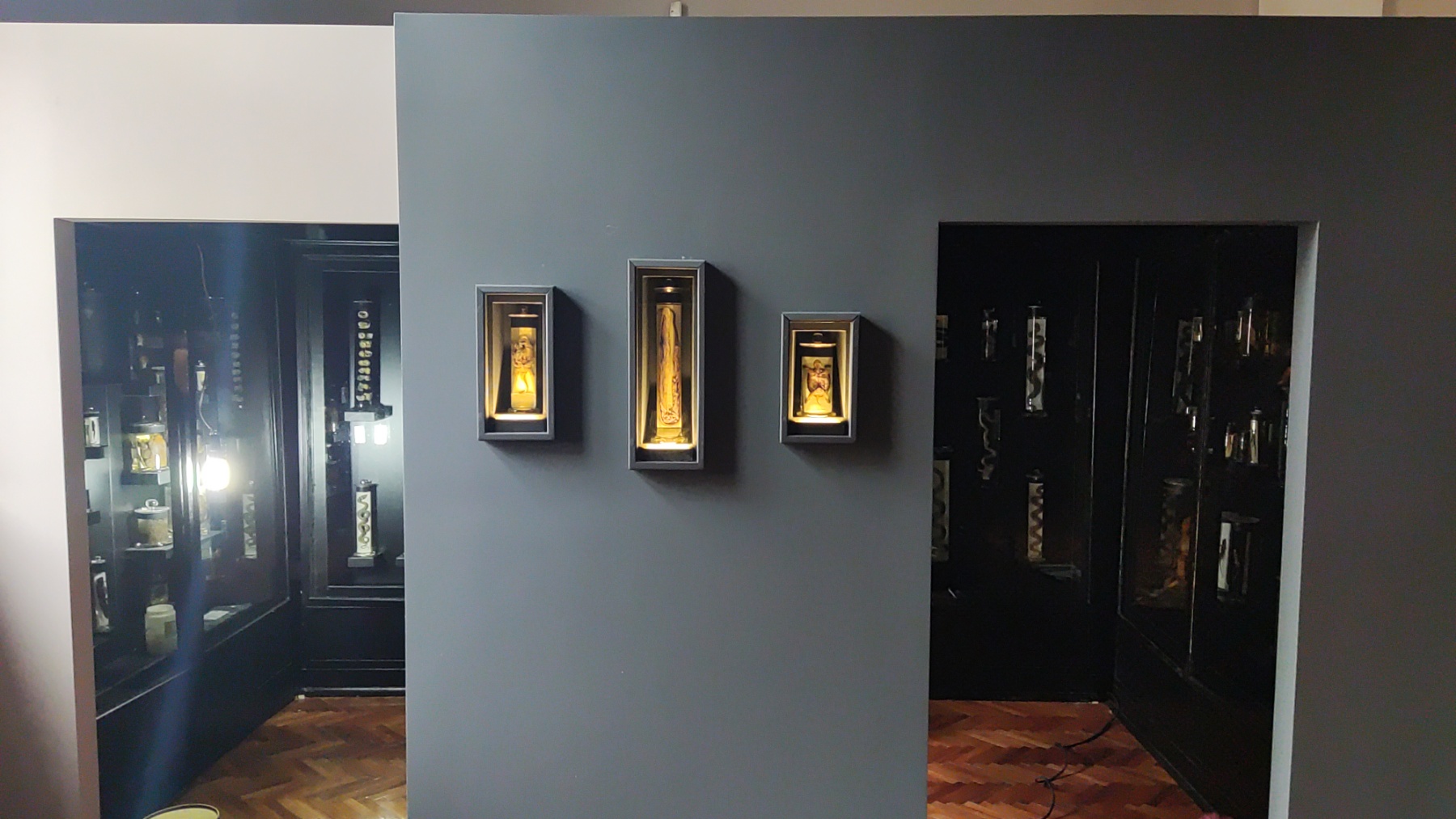 Stalna izložba
Vodozemci i gmizavci u Bosni i Hercegovini
01. 02. 2024.
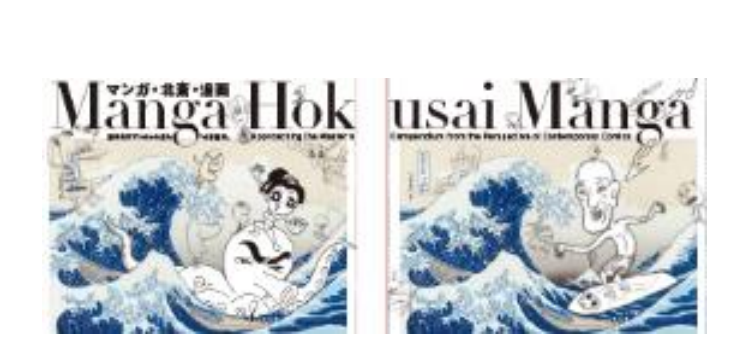 Posudba predmeta: First Kings of Europe, 05. 04. 2024. - 19. 01. 2025., Canadian Museum of History, Canada
Gostovanje
Manga Hokusai, maj 2024.
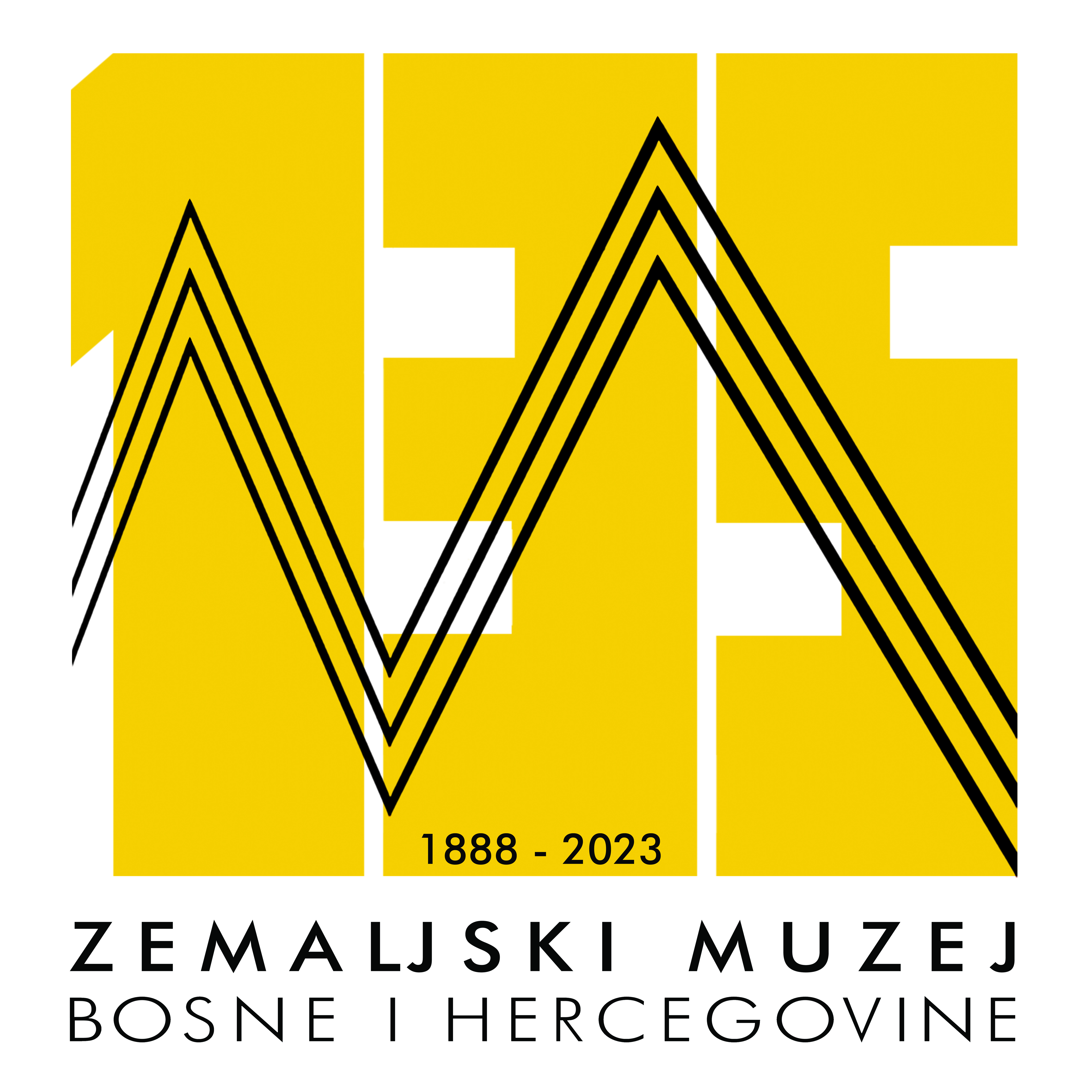 Rezultati poslovanja Zemaljskog muzeja Bosne i Hercegovine u 2023. godini
- NAJAVA – PROJEKTI- 2024. -
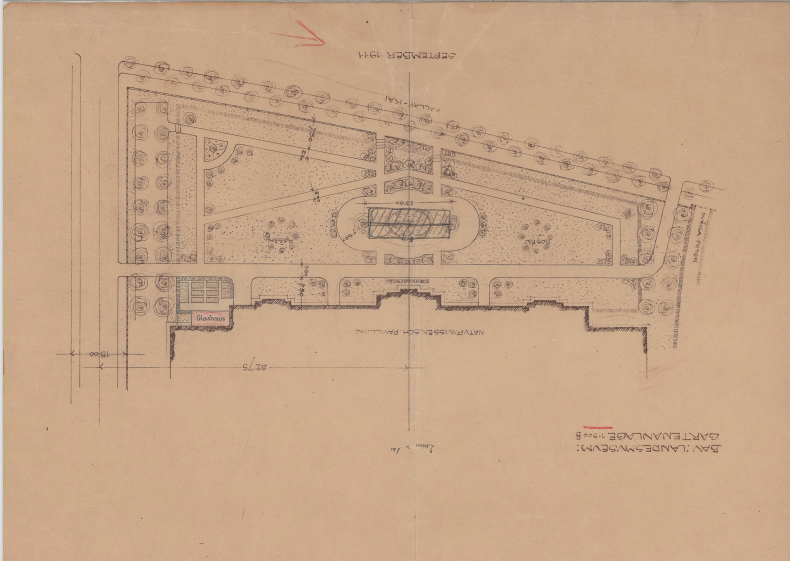 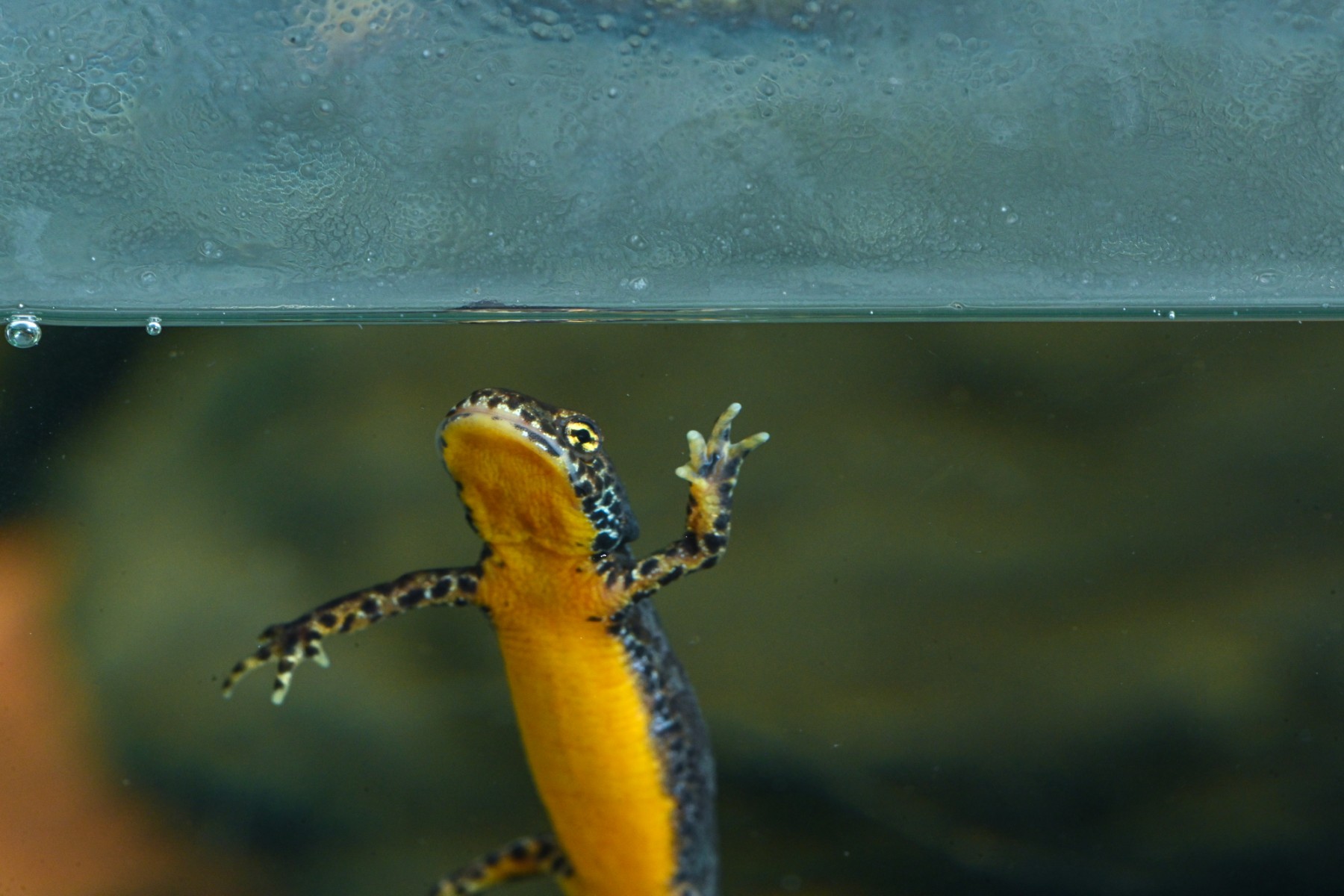 Ex situ, ZMBiH + UNDP
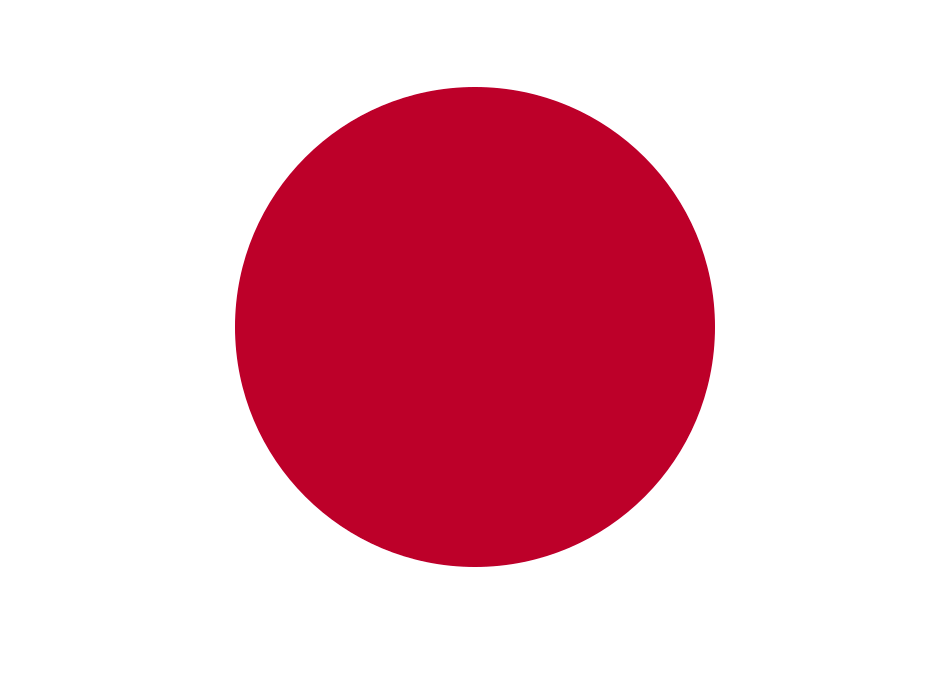 Južna strana Botaničke bašte, ZMBiH
The Installment of IT Network System Equipment and Archive Equipment
ZMBiH + Vlada Japana + JICA
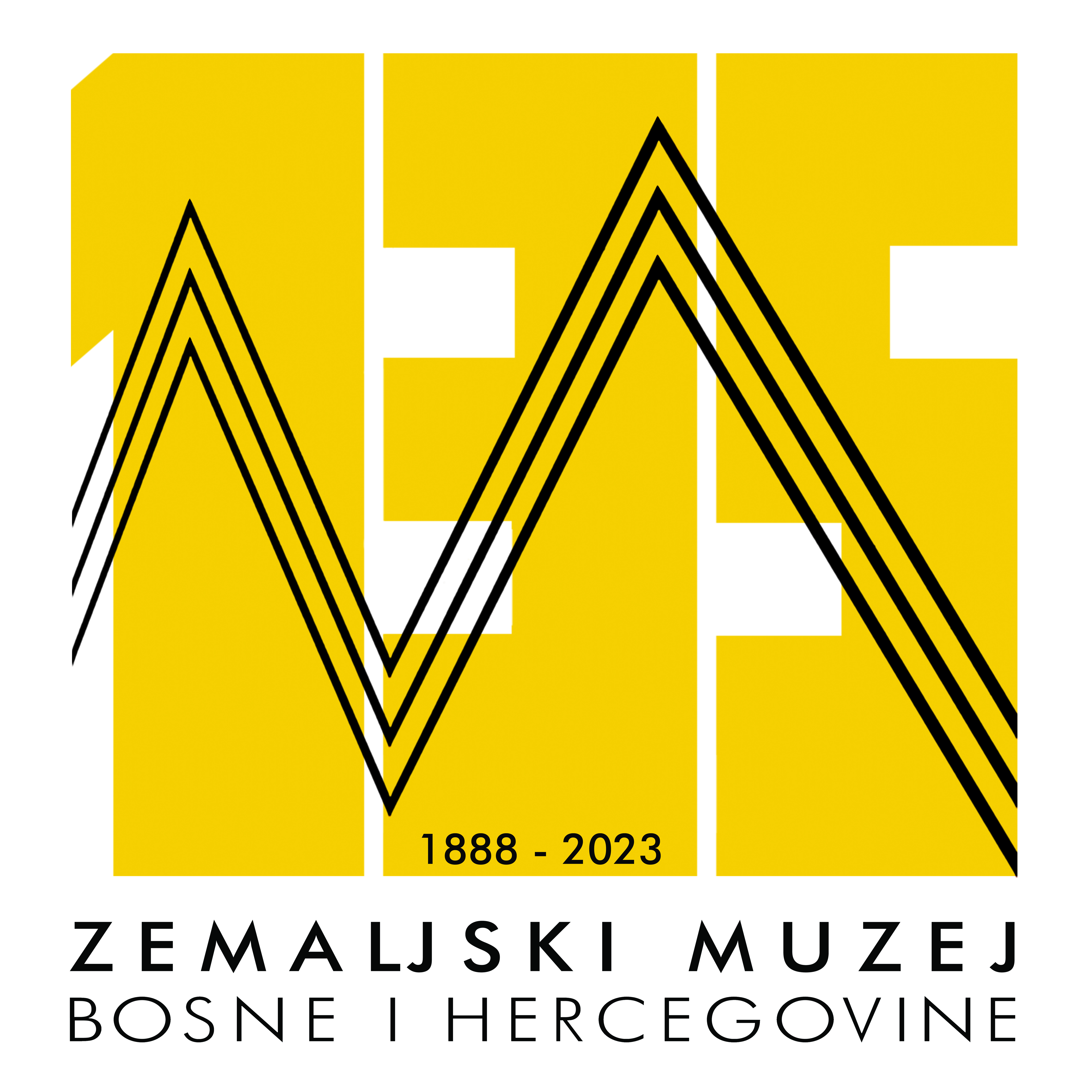 Sretne predstojeće praznike želi vam 
Zemaljski muzej Bosne i Hercegovine!